ENERGY BUMPER STUMPERS
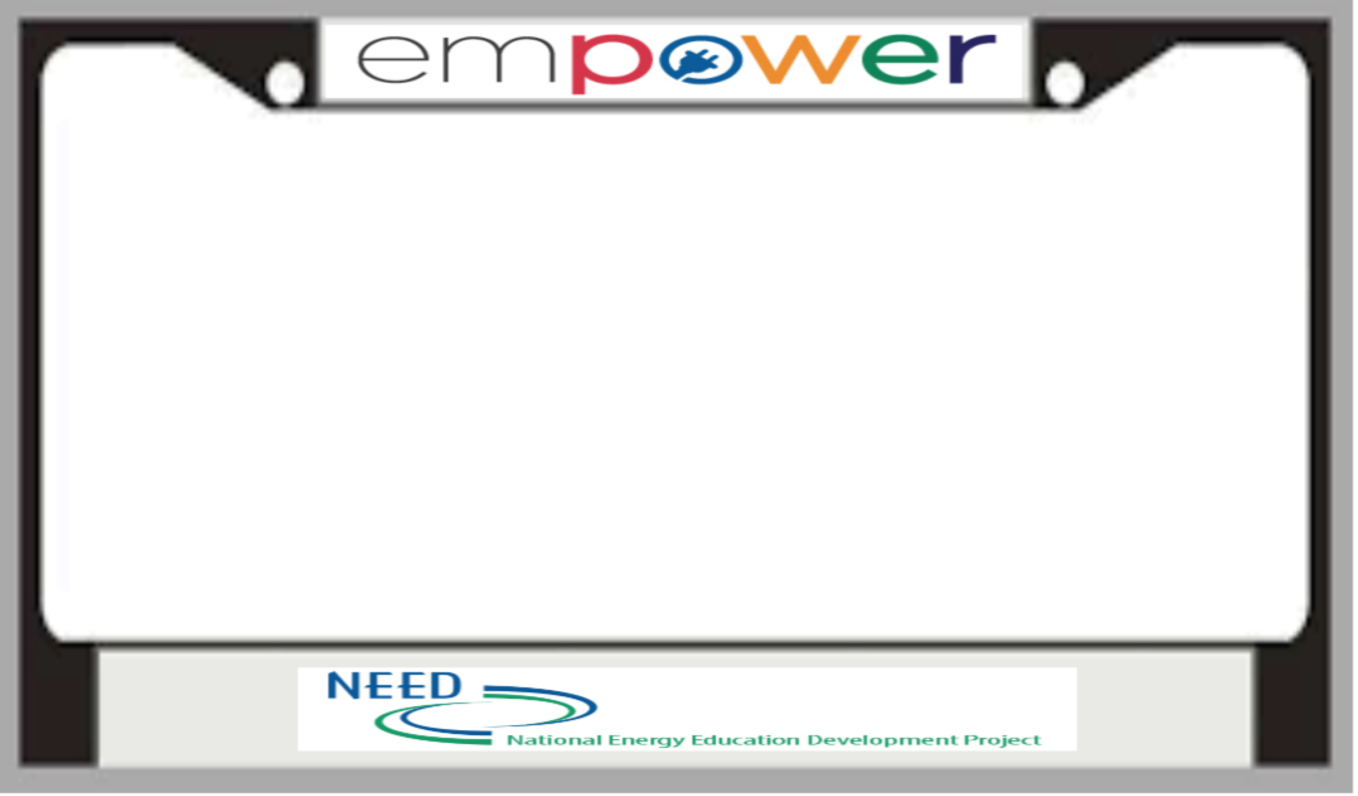 NRGWSTR
This license plate would be ideal for a person who doesn’t believe in conserving our resources.
Energy Waster
ENERGY BUMPER STUMPERS
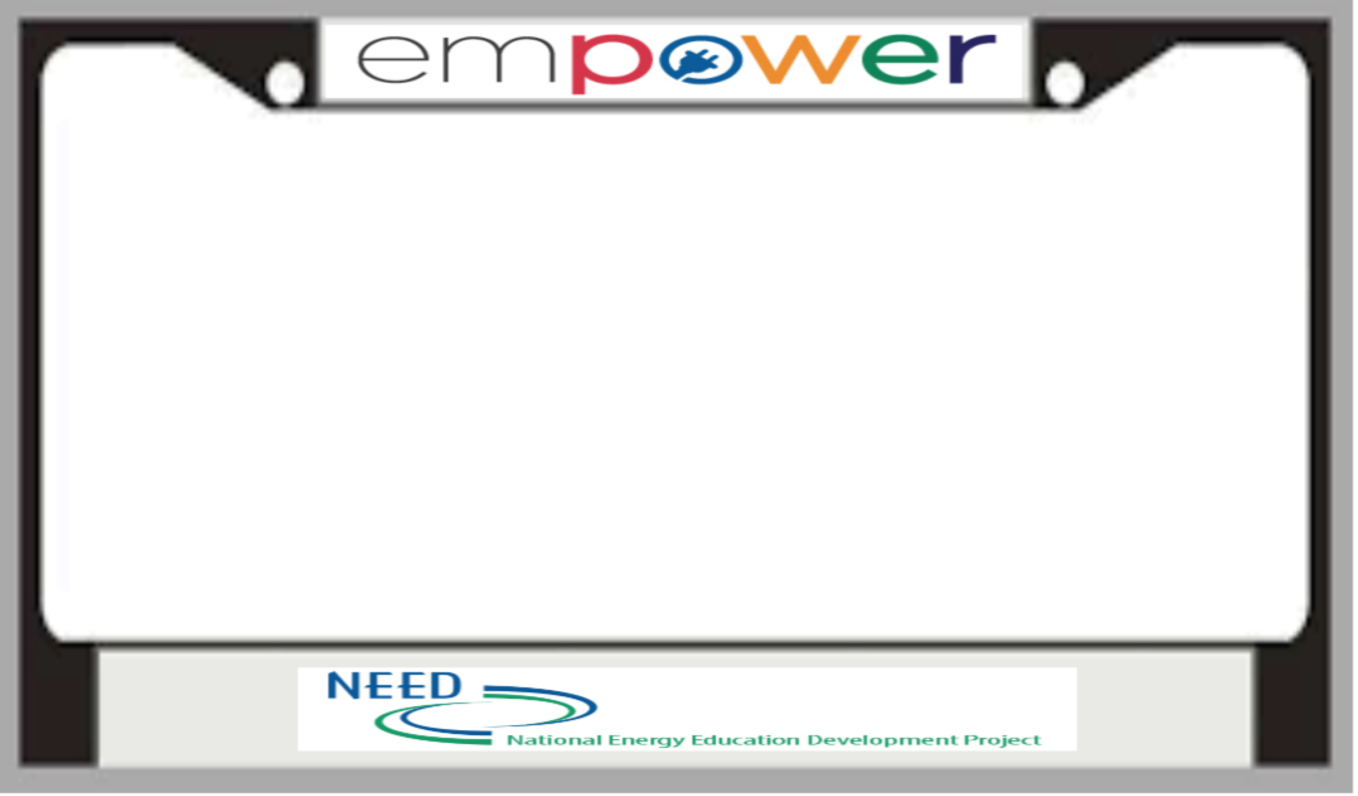 NDSTRE
This plate would be appropriate for the leading consumer of energy.
Industry
ENERGY BUMPER STUMPERS
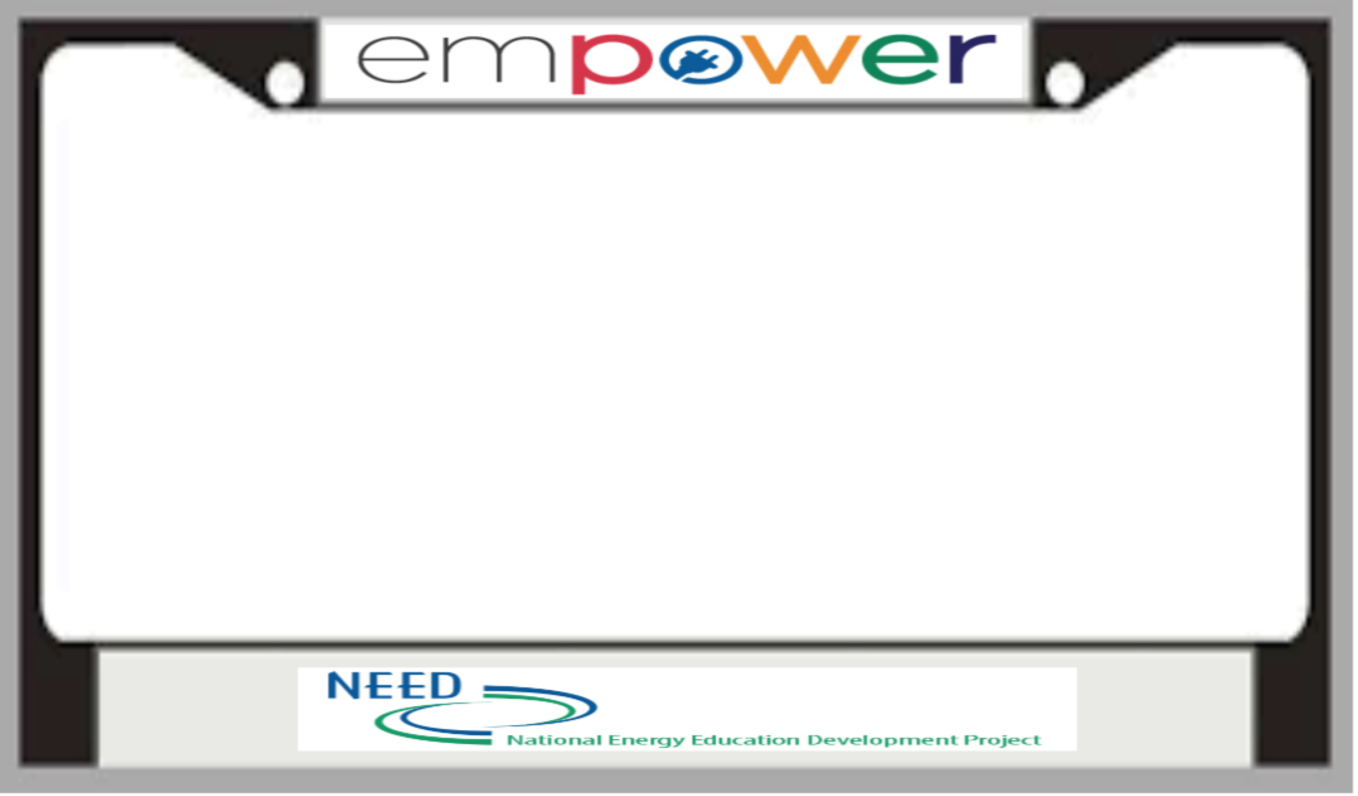 SRMIK
This plate describes the protective covering that surrounds a uranium fuel pellet.
Ceramic
ENERGY BUMPER STUMPERS
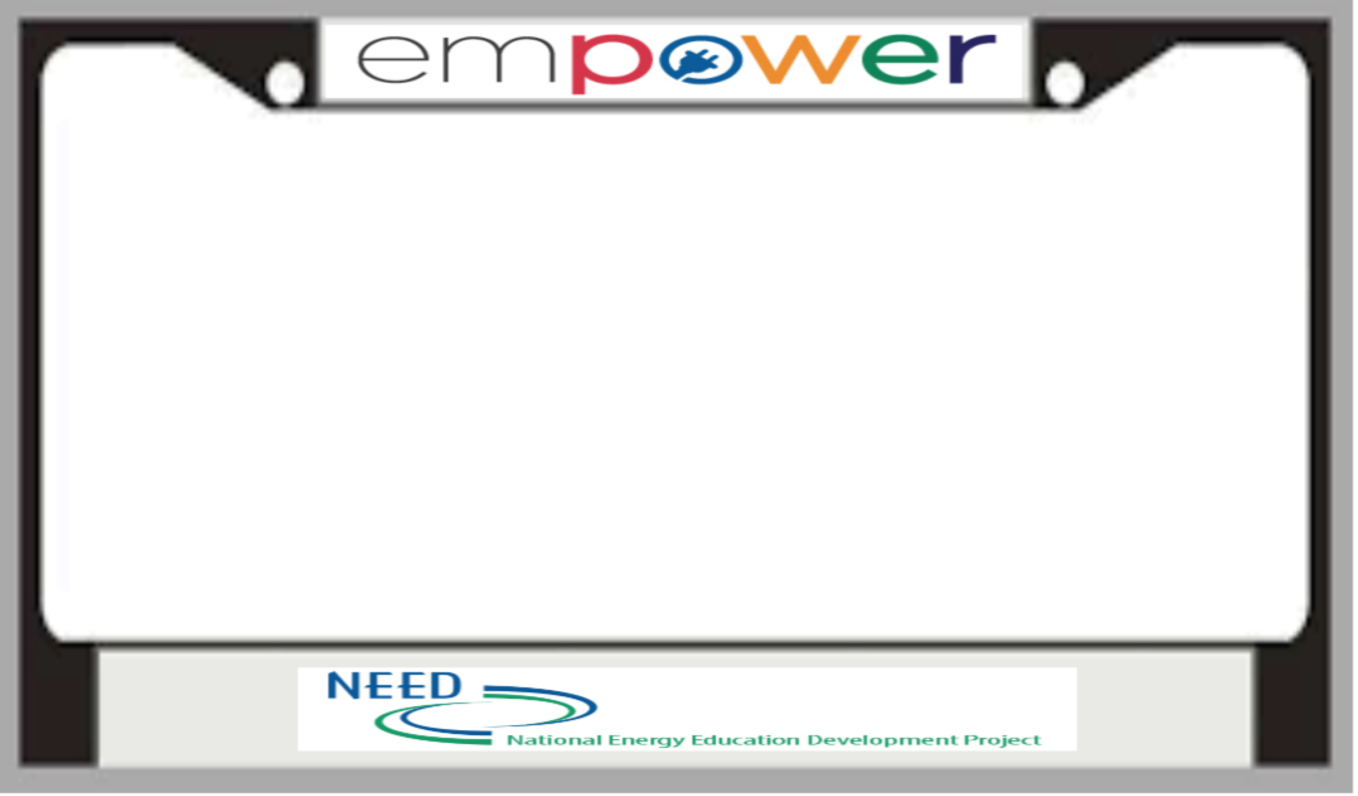 DSTL8N
This plate refers to the process in which petroleum is separated into various components.
Distillation
ENERGY BUMPER STUMPERS
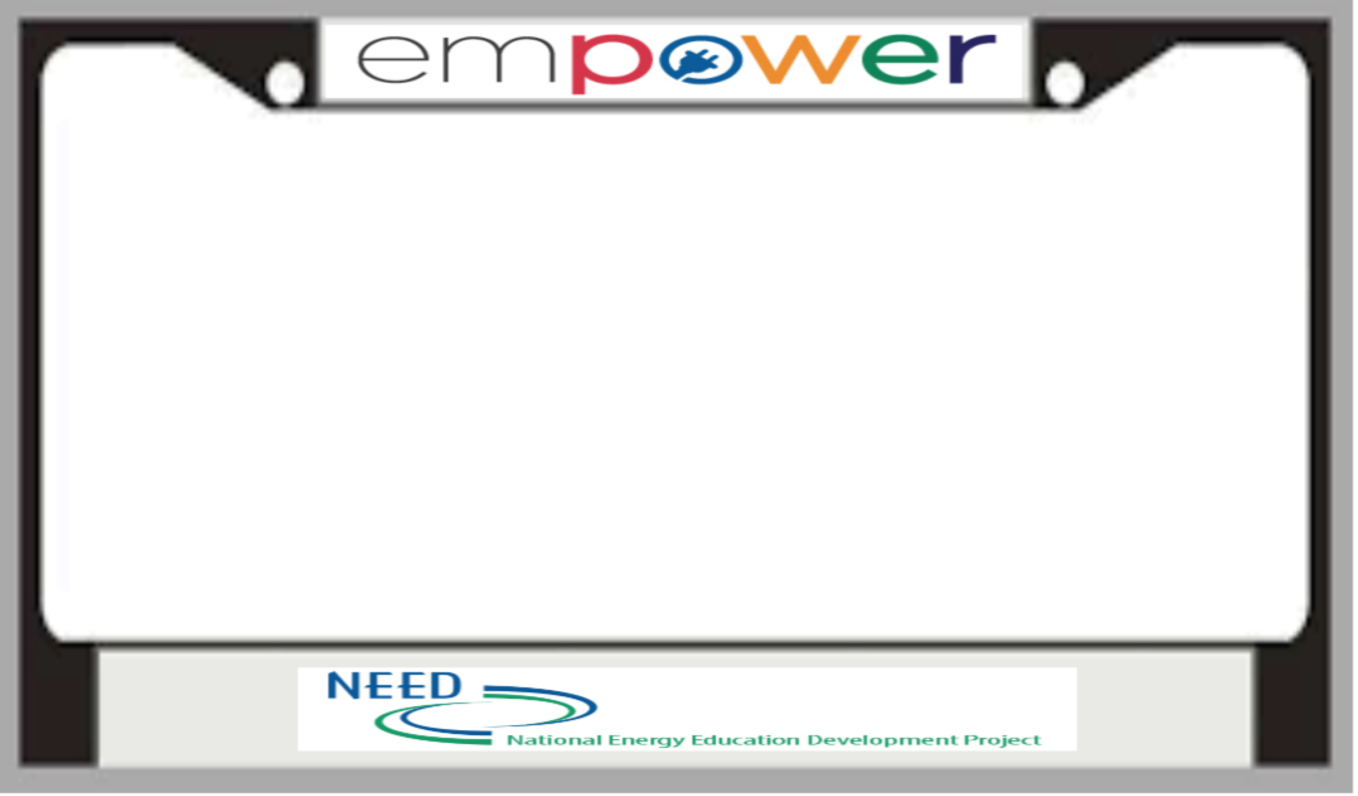 SWNDOO
This plate identifies the most favorable method of access for passive solar heating.
South Windows
ENERGY BUMPER STUMPERS
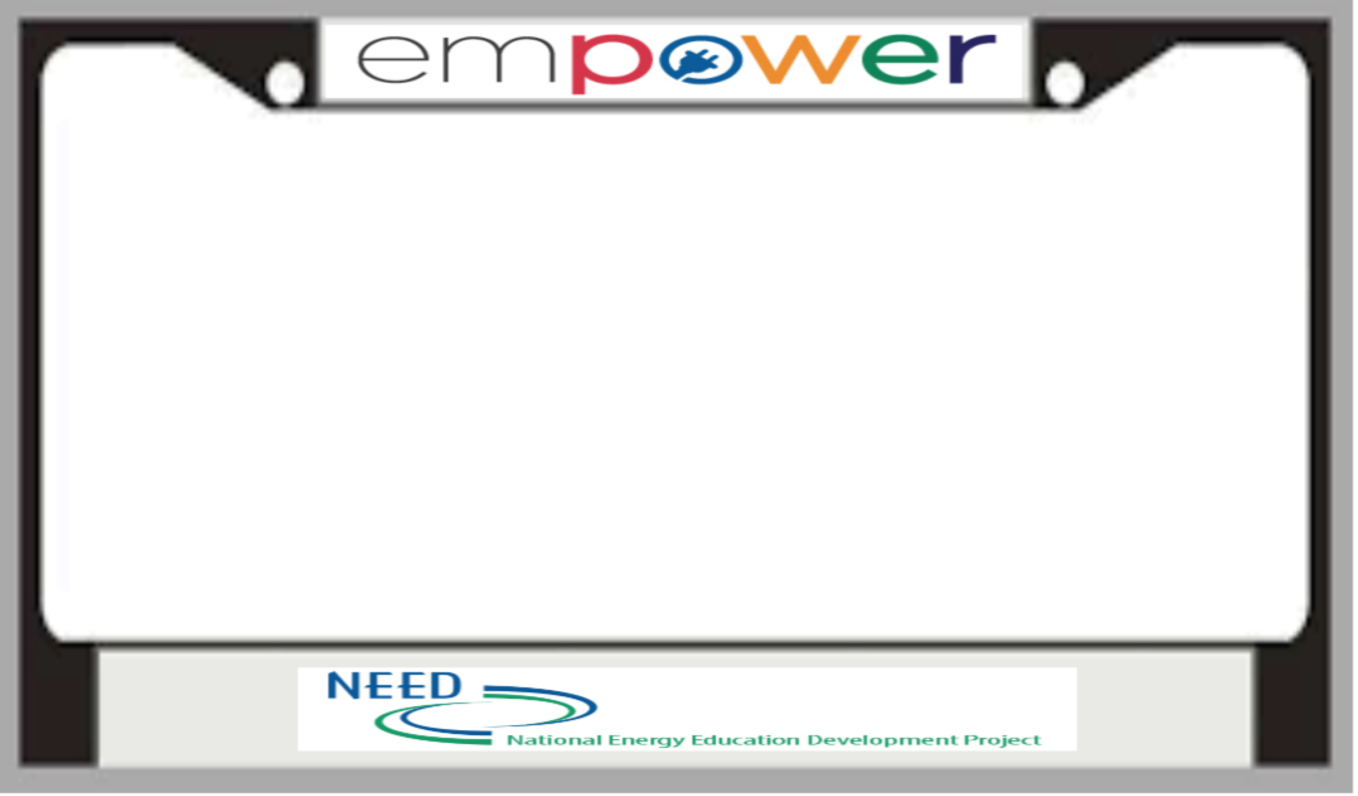 CREWDOYL
This plate suggests another name for a liquid fossil fuel.
Crude Oil
ENERGY BUMPER STUMPERS
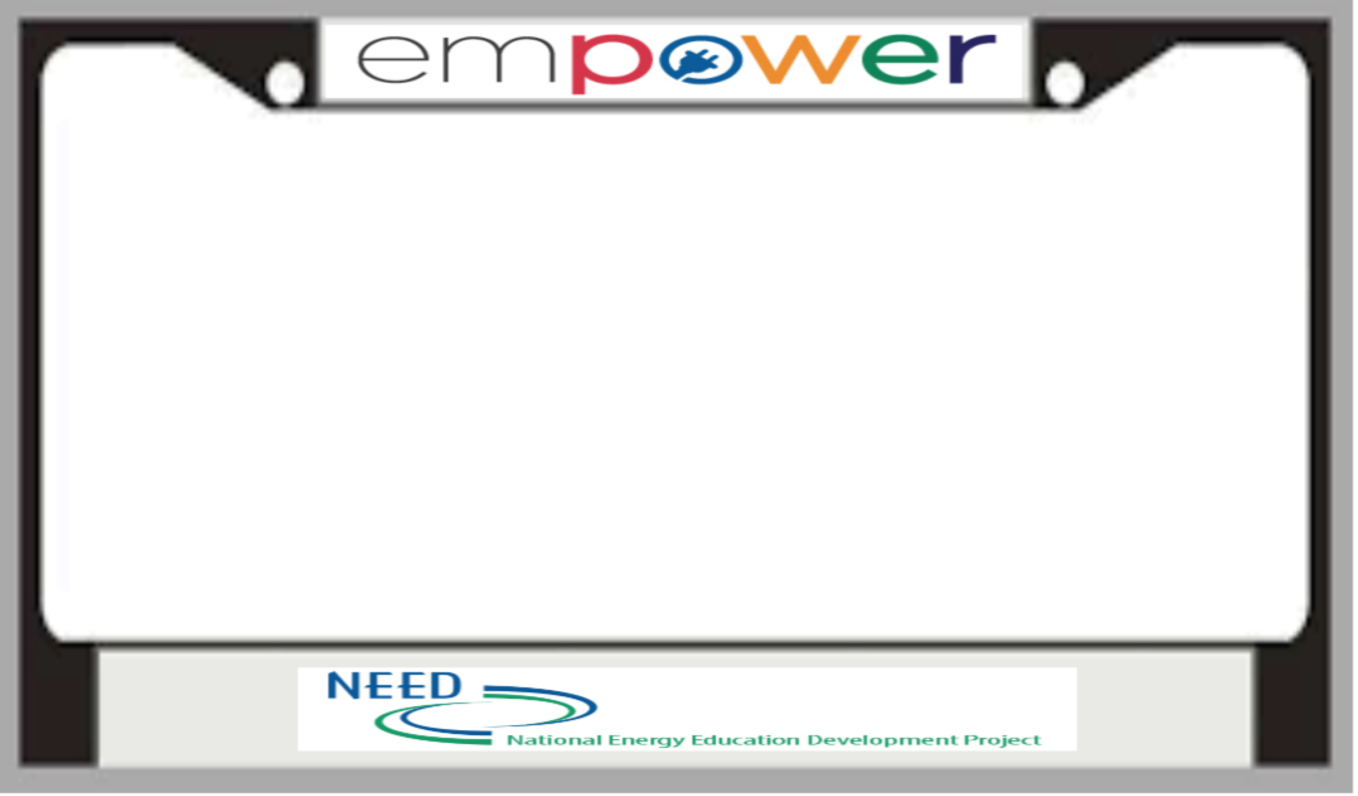 SLRNRG
This plate describes a type of renewable energy.
Solar Energy
ENERGY BUMPER STUMPERS
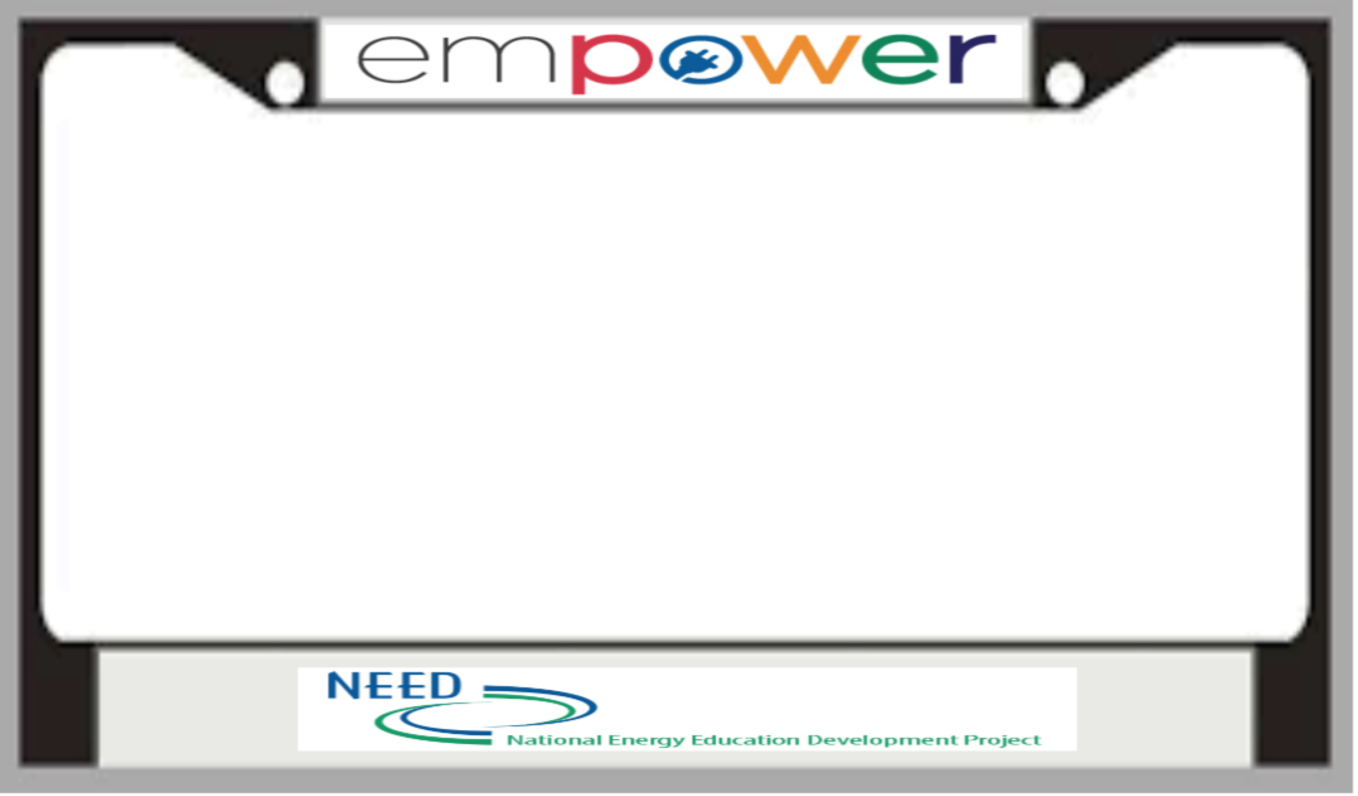 GNR8R
This plate names a device containing a magnet and a coil of wire.
Generator
ENERGY BUMPER STUMPERS
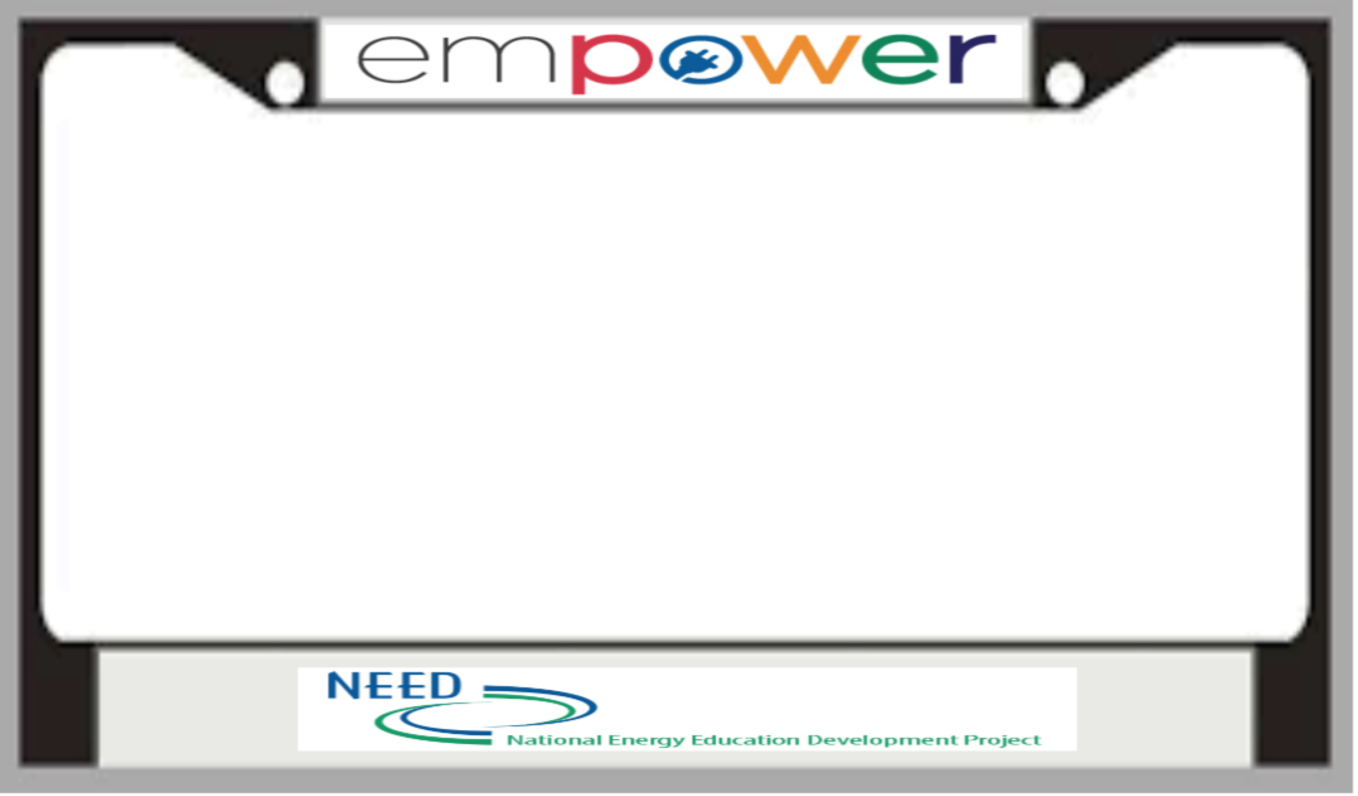 NSL8ORS
This plate describes the type of materials that do not conduct electricity well.
Insulators
ENERGY BUMPER STUMPERS
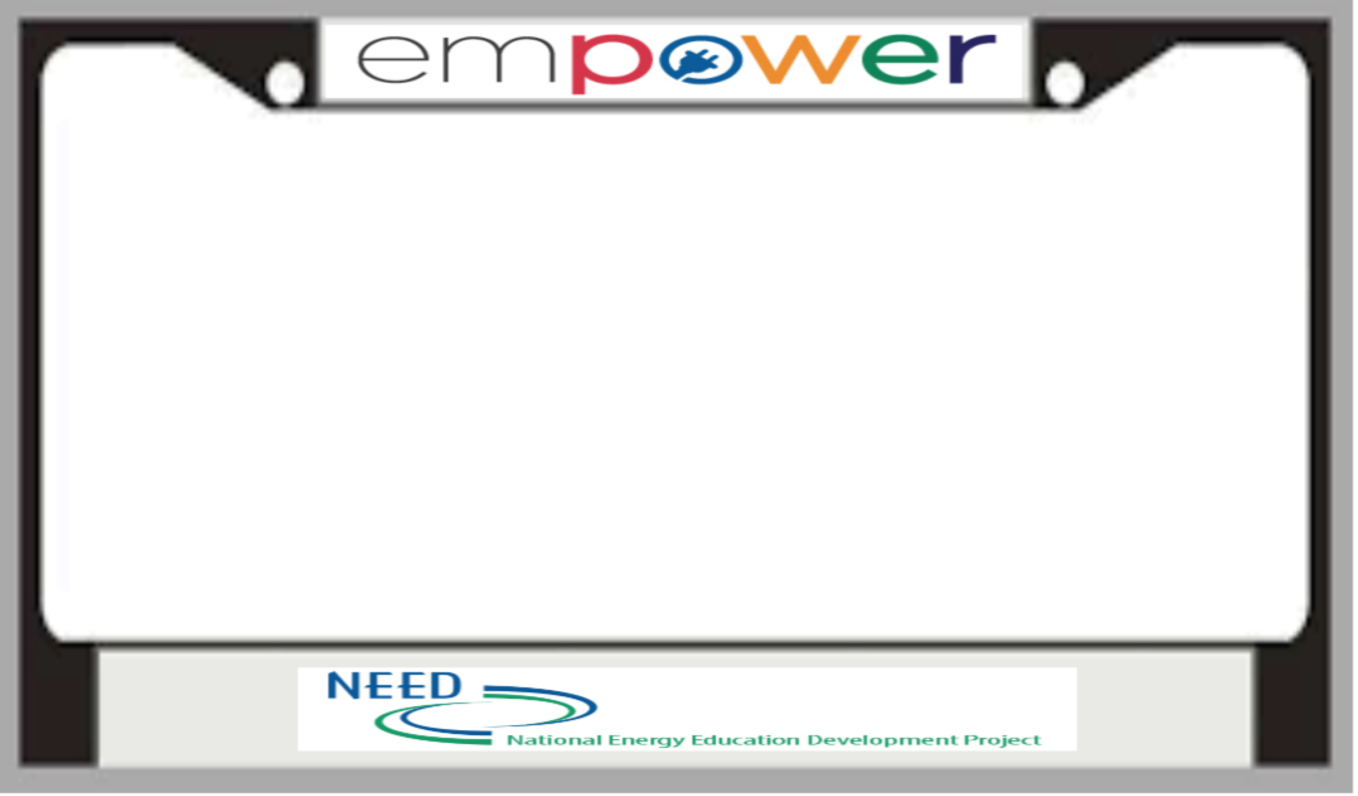 POWRLYN
This plate identifies the method of transporting electricity across our nation.
Power Line
ENERGY BUMPER STUMPERS
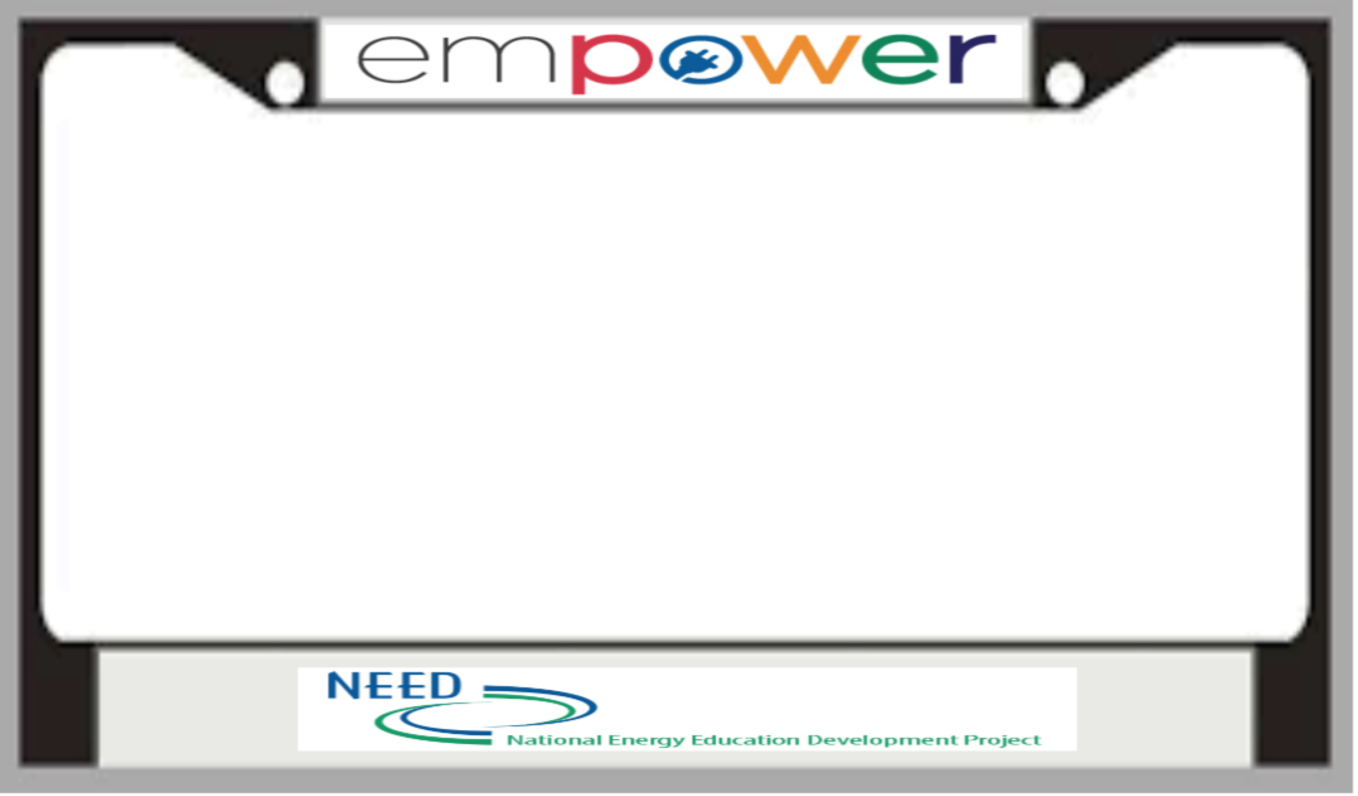 NCANDSNT
This plate refers to one type of device that turns electrical energy into light energy.
Incandescent
ENERGY BUMPER STUMPERS
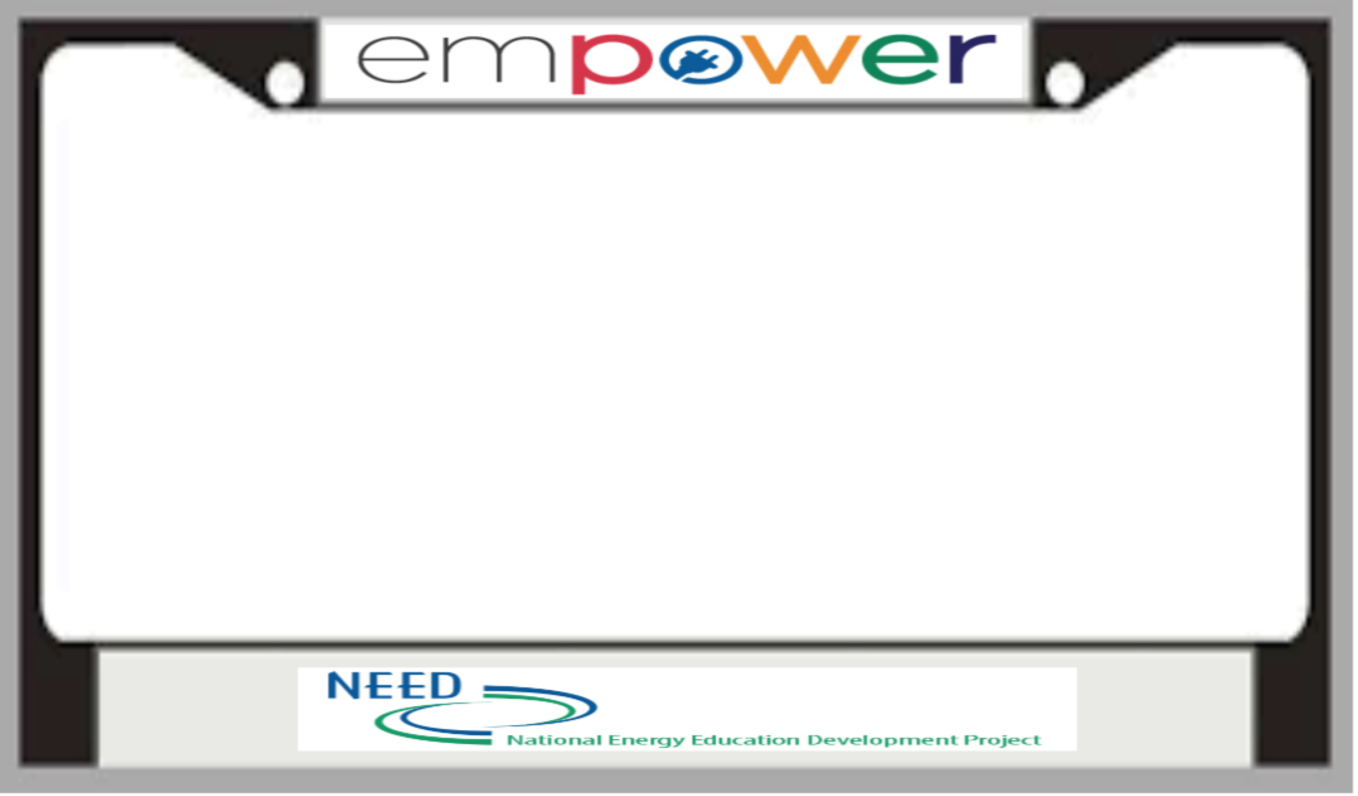 FLAMNT
This plate describes the wire inside an incandescent light bulb that conducts the electricity.
Filament
ENERGY BUMPER STUMPERS
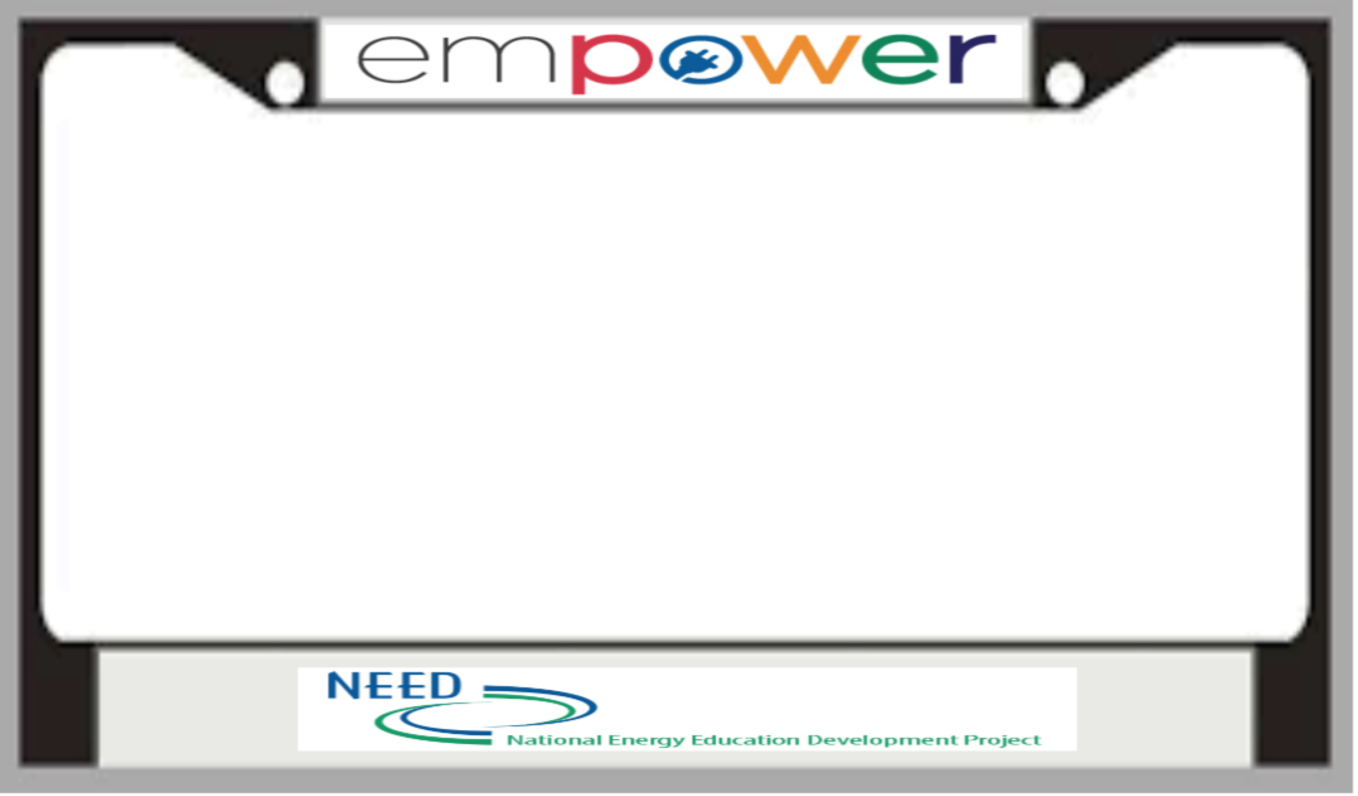 YRAINEM
This plate refers to the source of a nonrenewable energy that is not a fossil fuel.
Uranium
ENERGY BUMPER STUMPERS
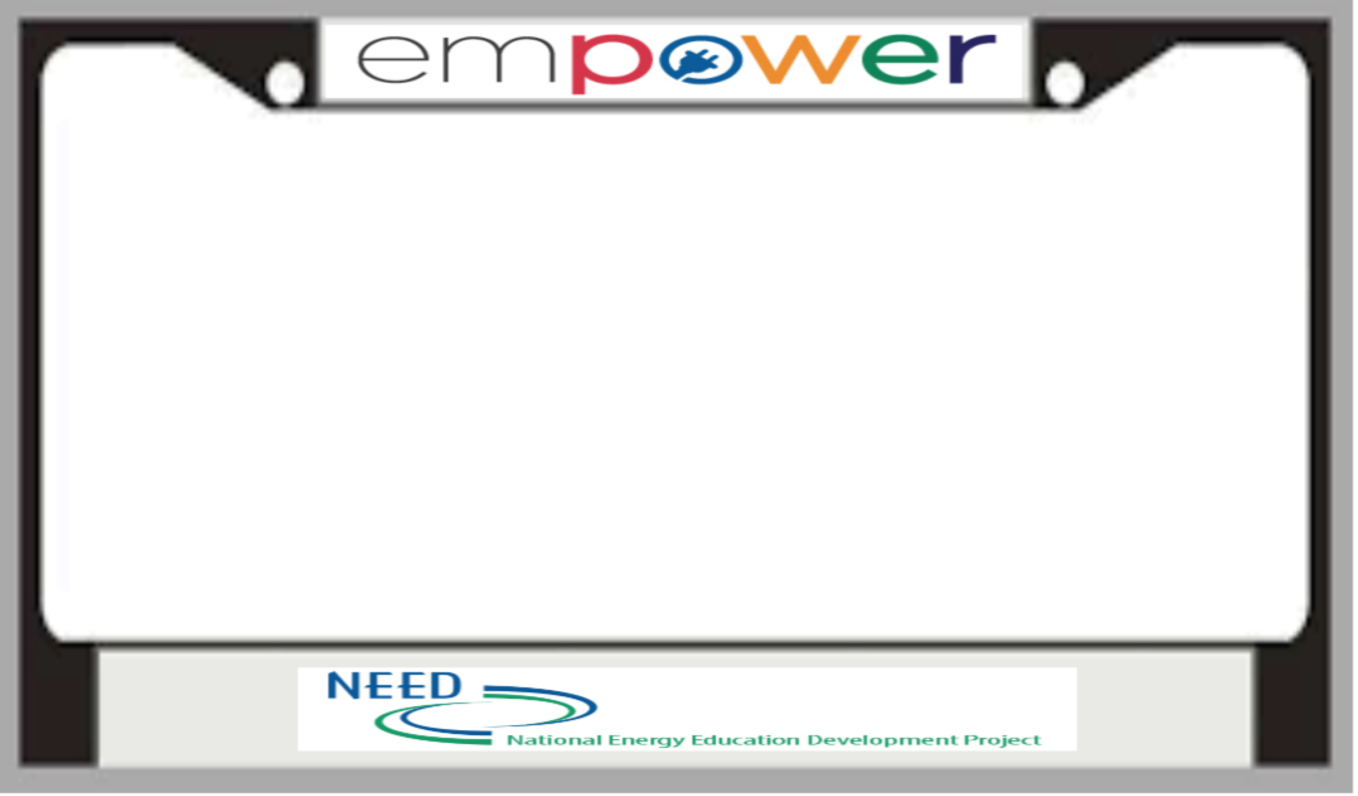 POLUTNT
This plate identifies a hazard of burning fossil fuels.
Pollutant
ENERGY BUMPER STUMPERS
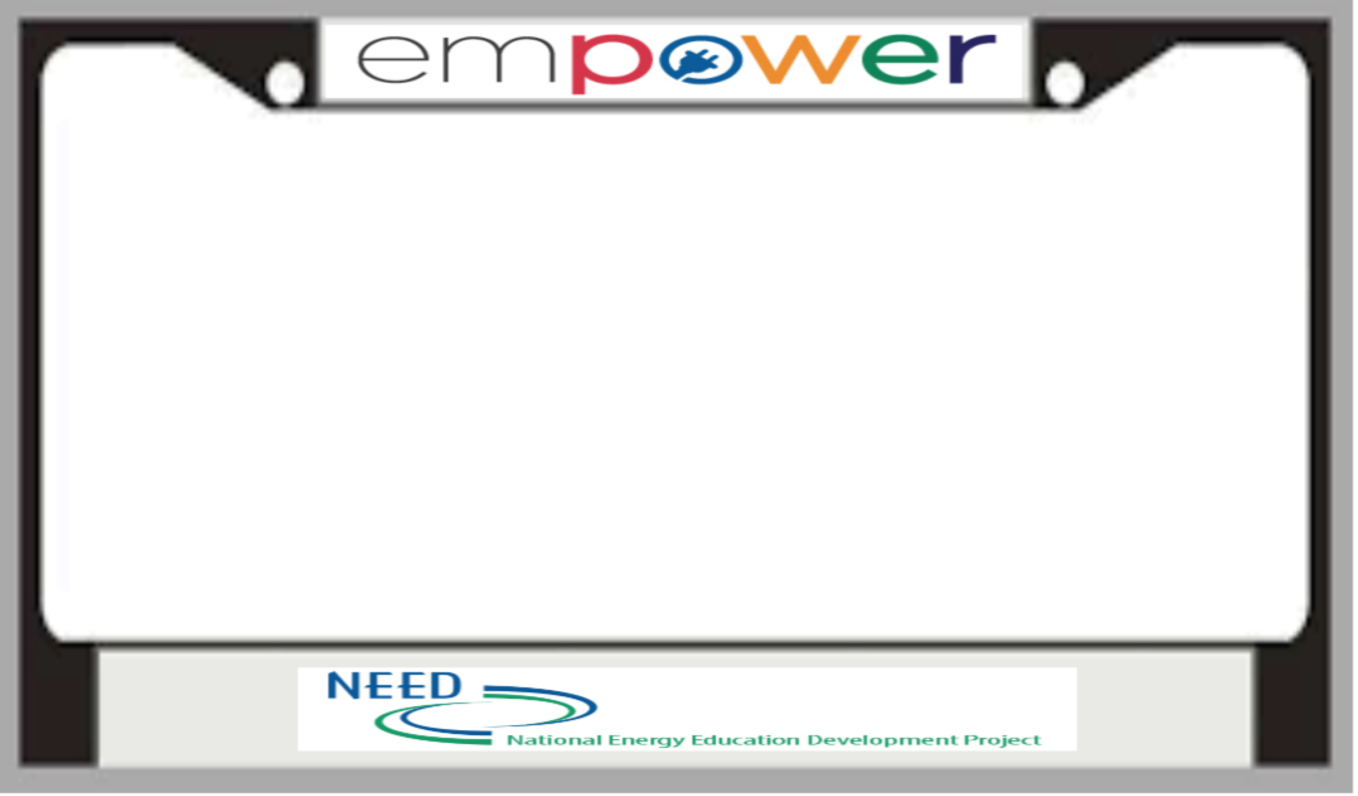 DARYK
This plate refers to the tower rig that is used to drill for petroleum.
Derrick
ENERGY BUMPER STUMPERS
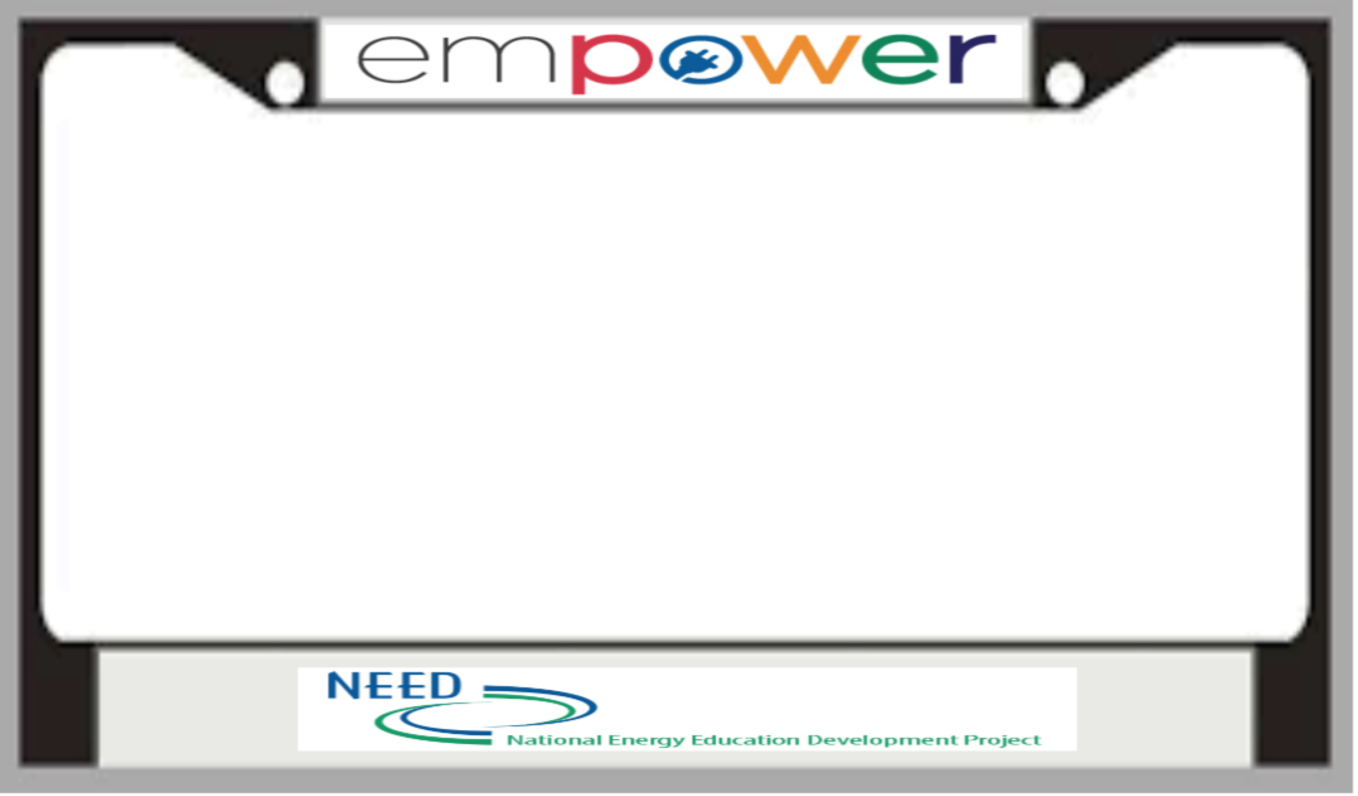 GRENHOWS
This plate describes a building that effectively uses passive solar heating.
Green House
ENERGY BUMPER STUMPERS
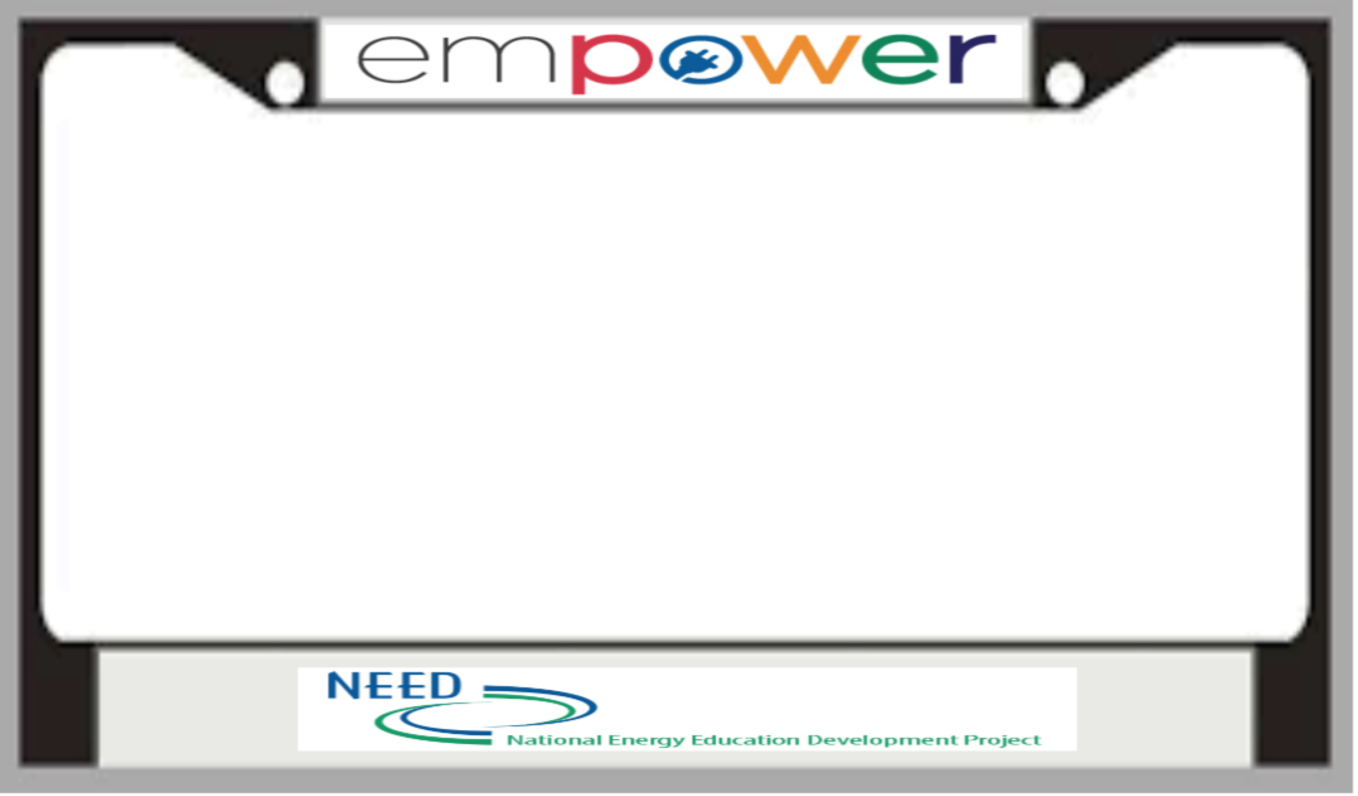 NEWKLEYE
This plate identifies the place where nuclear fission takes place.
Nuclei
ENERGY BUMPER STUMPERS
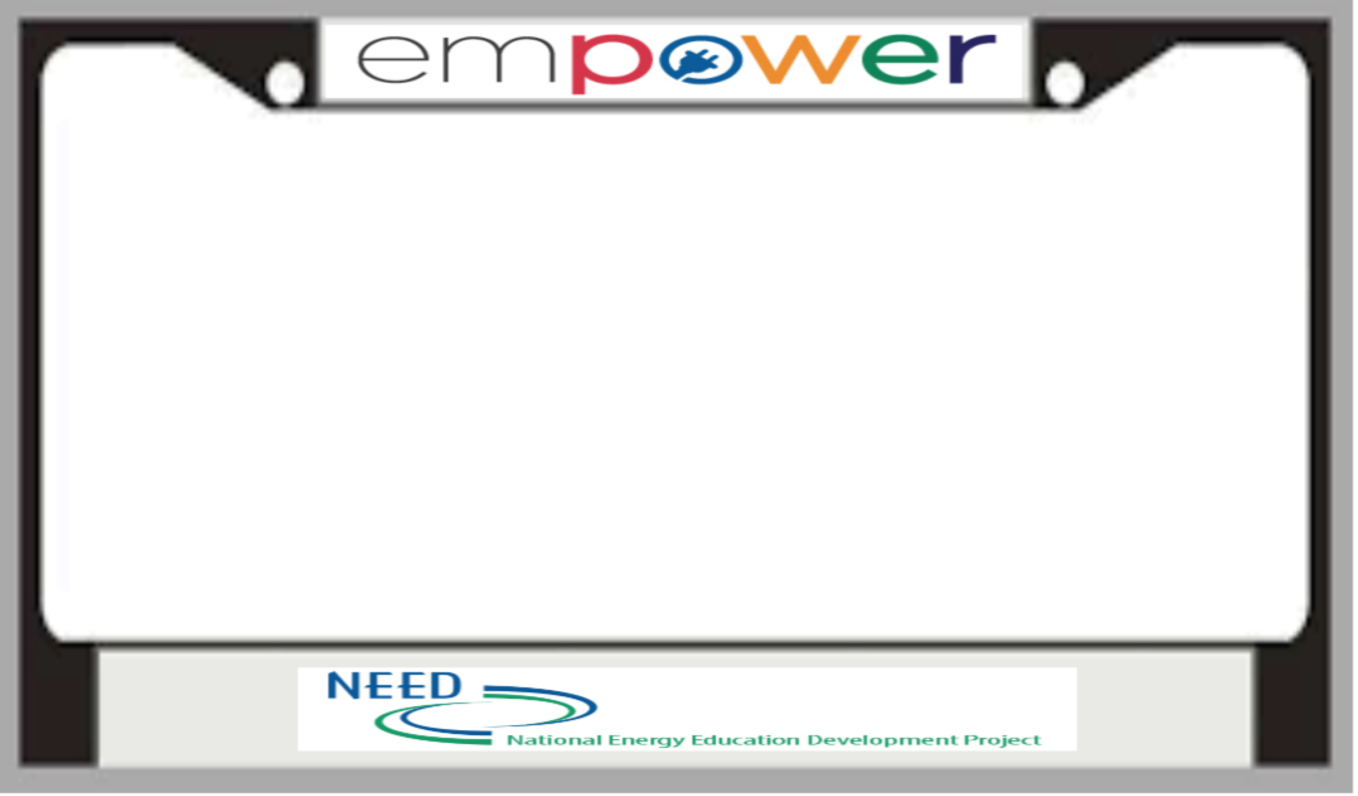 RAD8
This plate describes heat energy transfer.
Radiate
ENERGY BUMPER STUMPERS
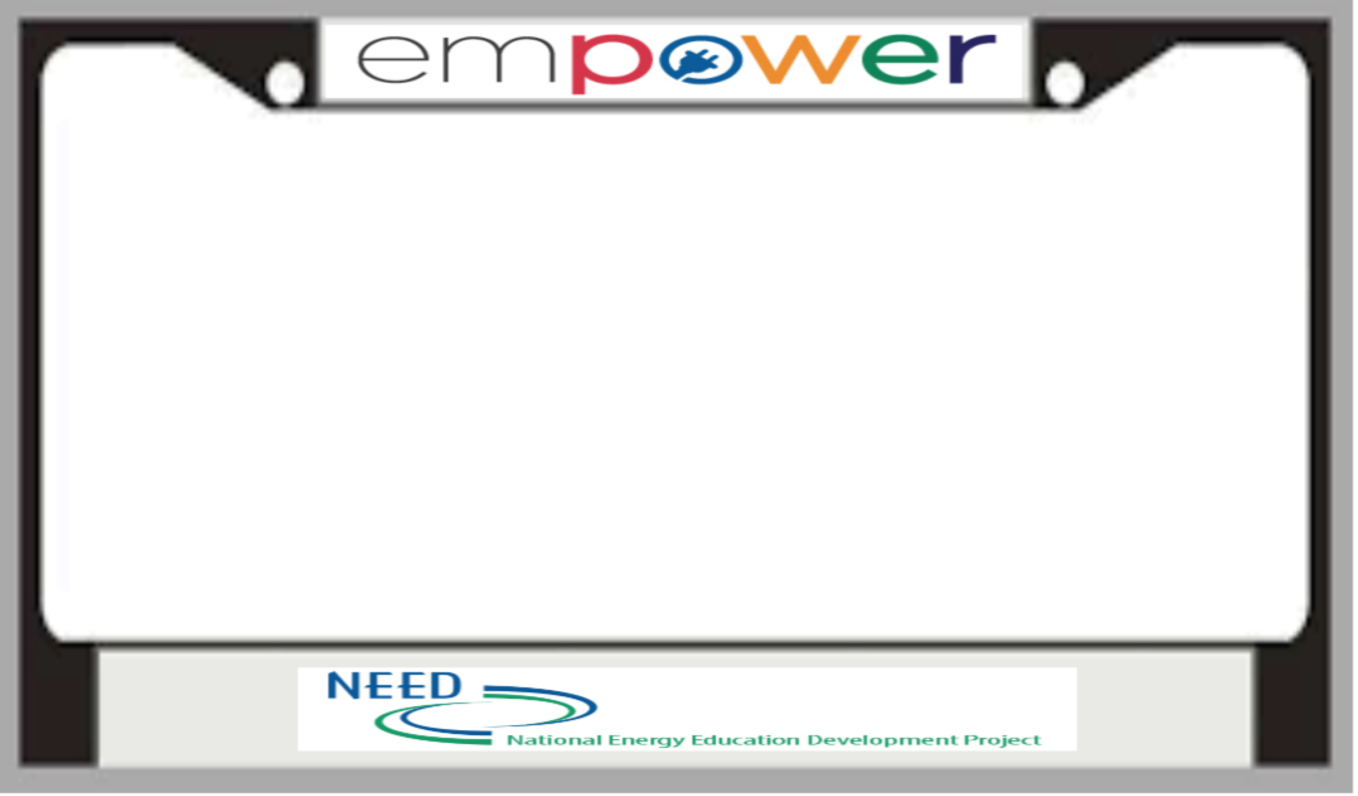 SLYCON
This plate identifies the element used in turning solar energy into electrical energy.
Silicon
ENERGY BUMPER STUMPERS
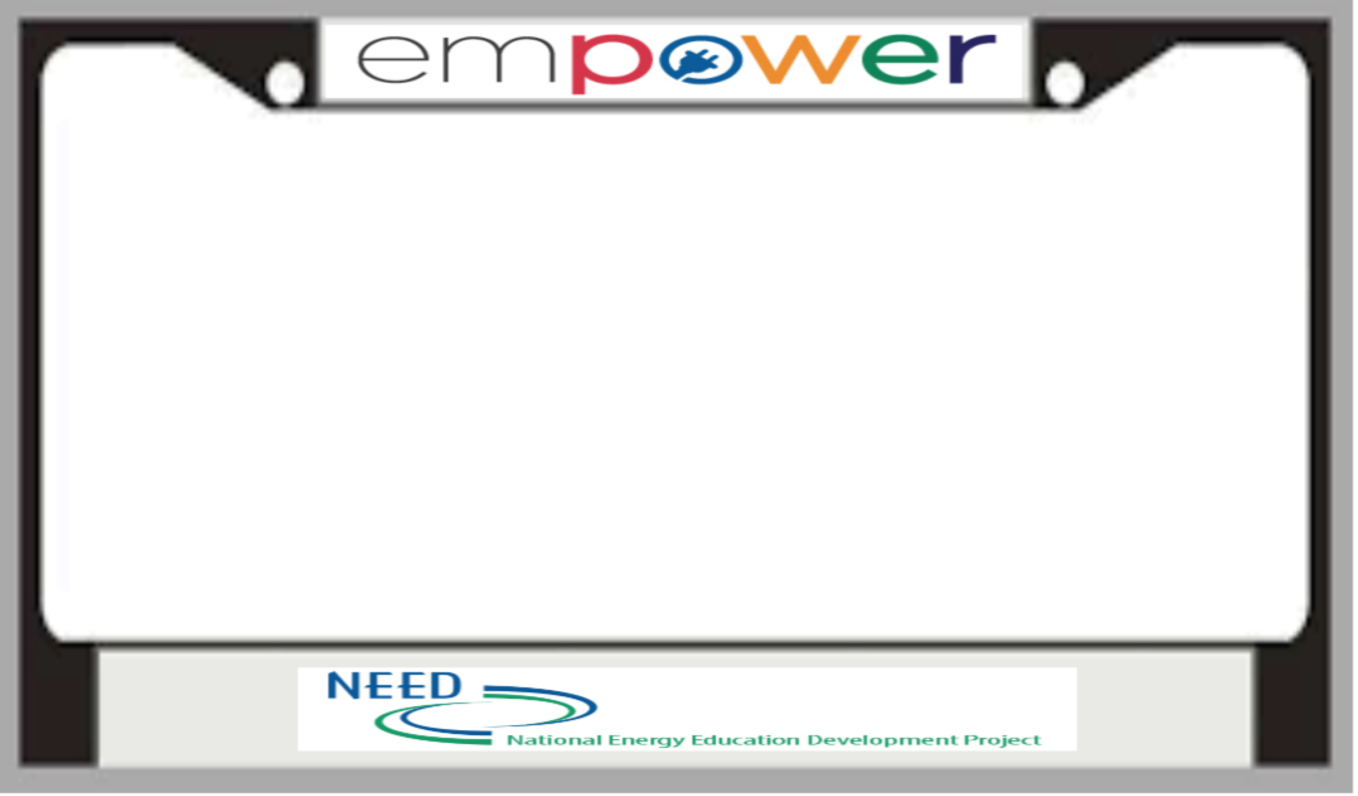 POWRTOWR
This plate refers to a device used to collect solar energy.
Power Tower
ENERGY BUMPER STUMPERS
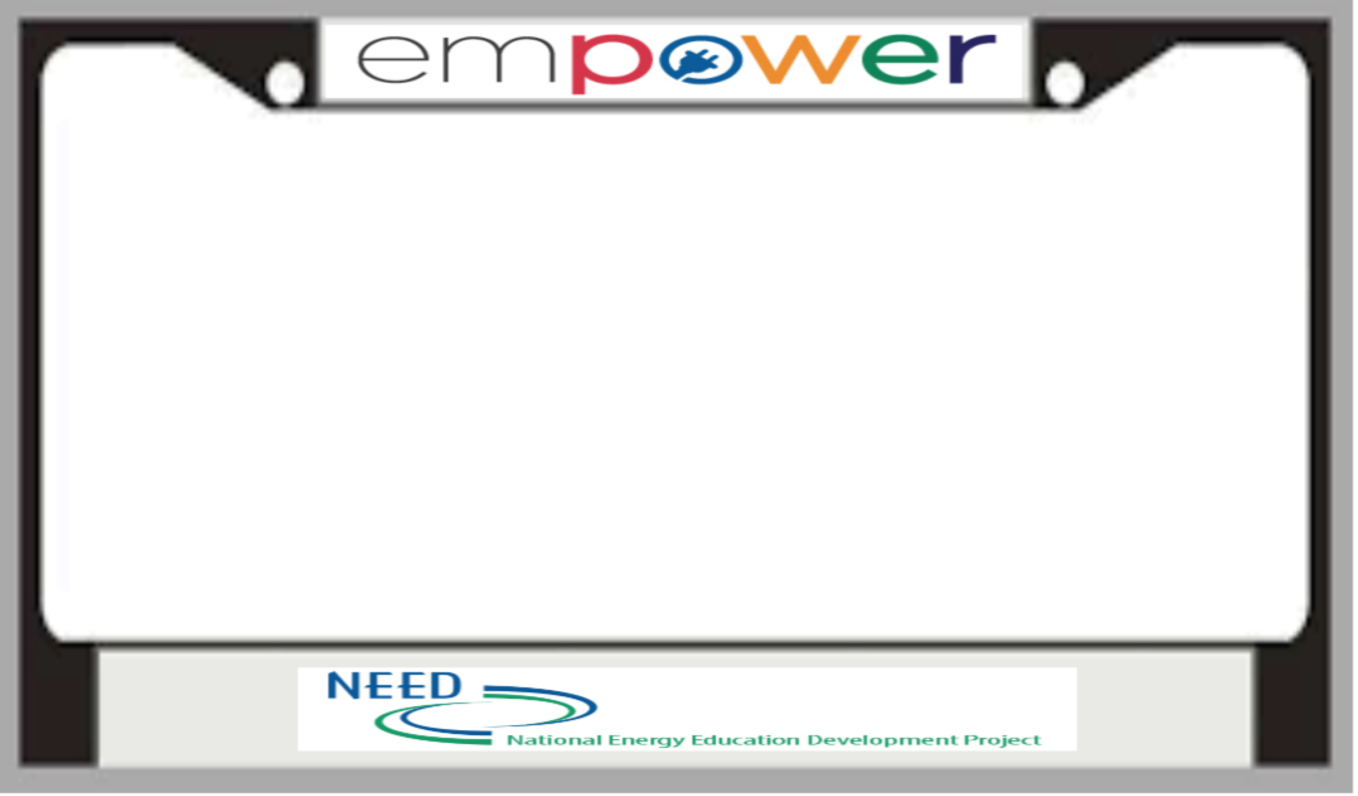 POWRPUL
This plate names the cooperative of utilities linked together to share electricity efficiently.
Power Pool
ENERGY BUMPER STUMPERS
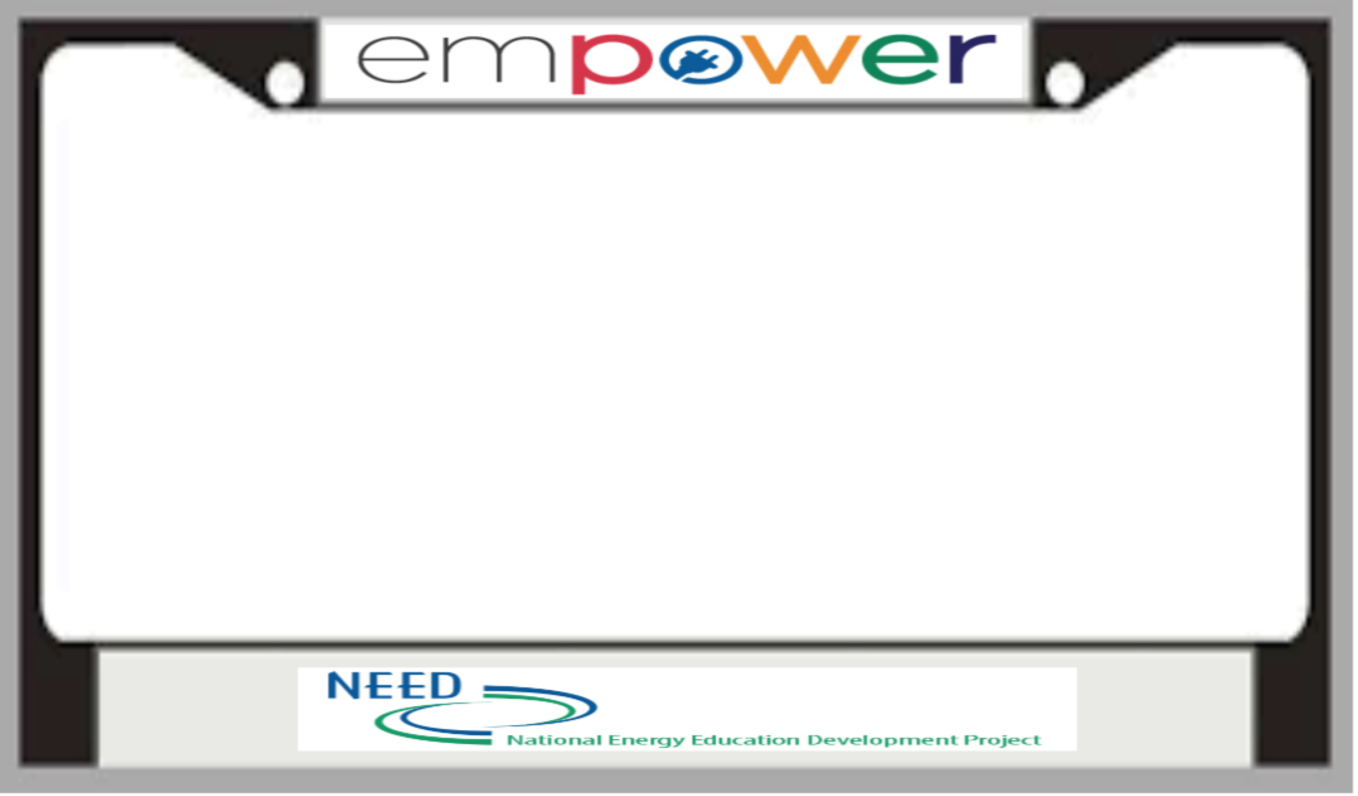 BBKUGRIL
This plate names a device that many people use during the summer, some of which require propane to operate.
Barbeque Grill
ENERGY BUMPER STUMPERS
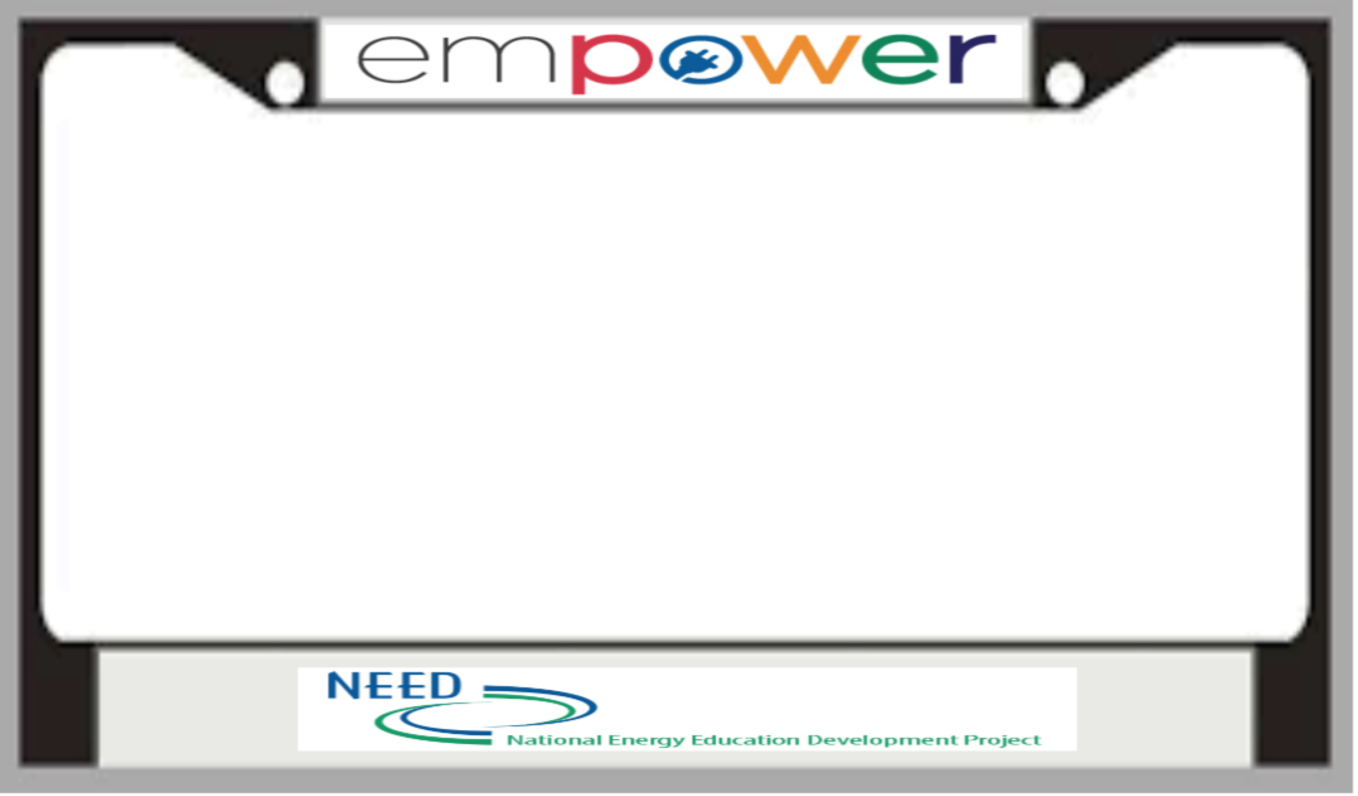 DSYLFUL
This plate identifies a product of petroleum distillation used by large trucks.
Diesel Fuel
ENERGY BUMPER STUMPERS
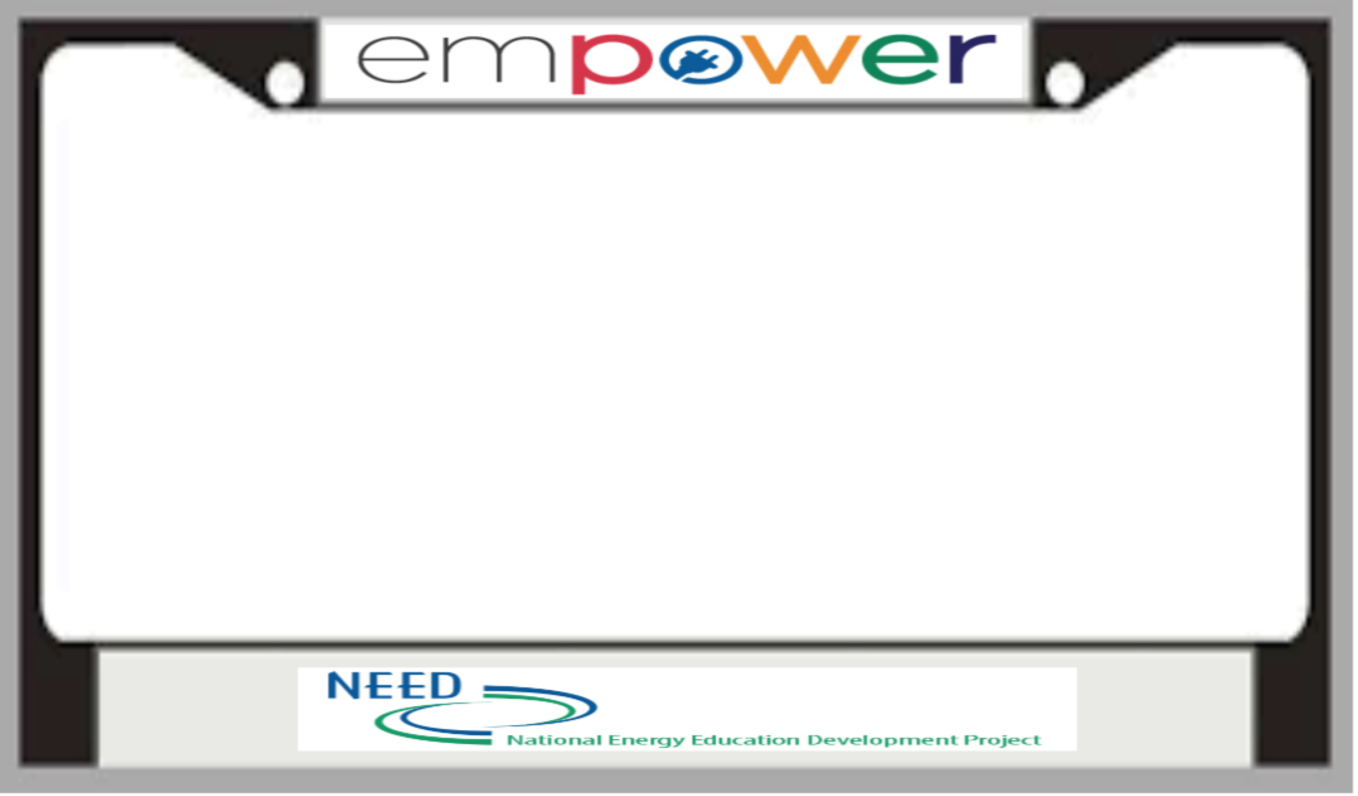 SIZMIK
This plate names a method of exploration used to locate types of fossil fuels.
Seismic
ENERGY BUMPER STUMPERS
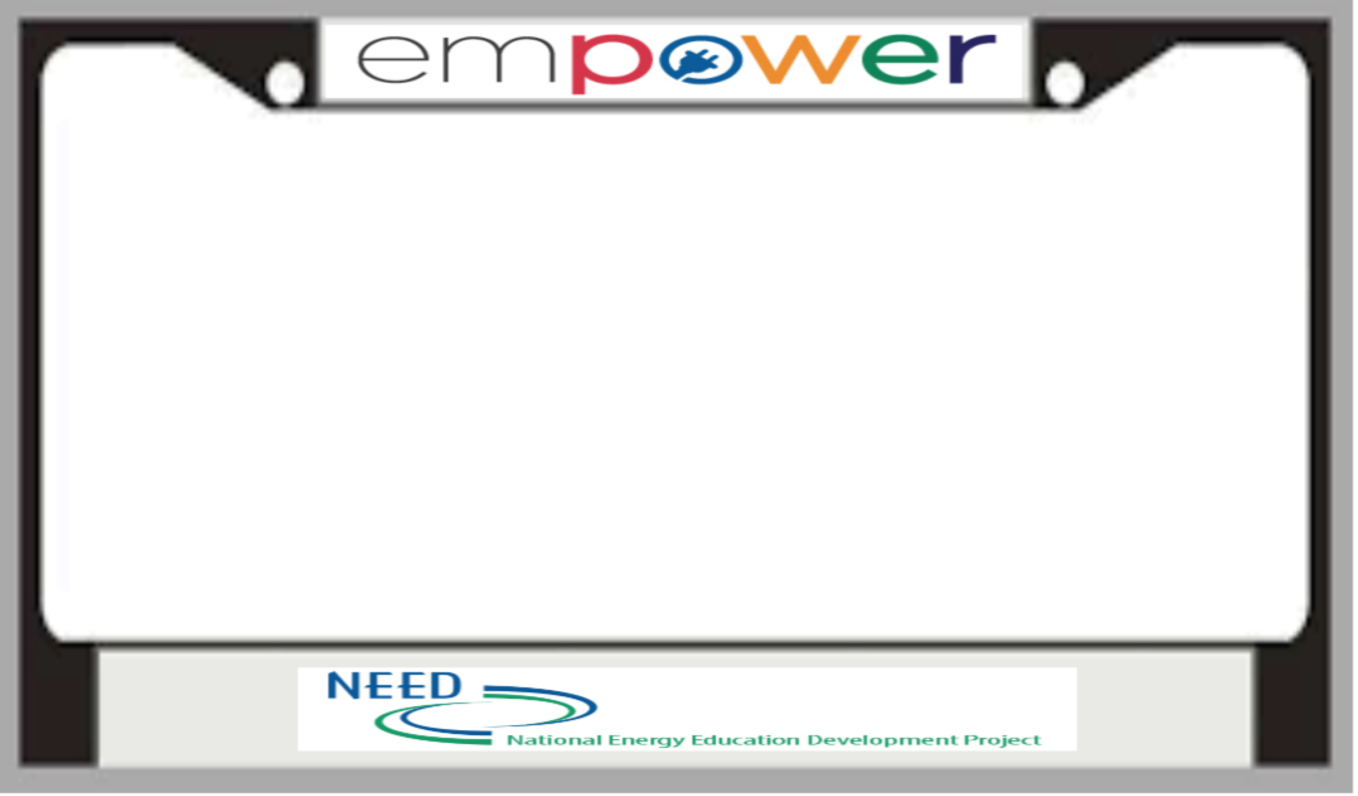 C-NMLS
This plate names what scientists believe to be the source of several fossil fuels.
Sea Animals
ENERGY BUMPER STUMPERS
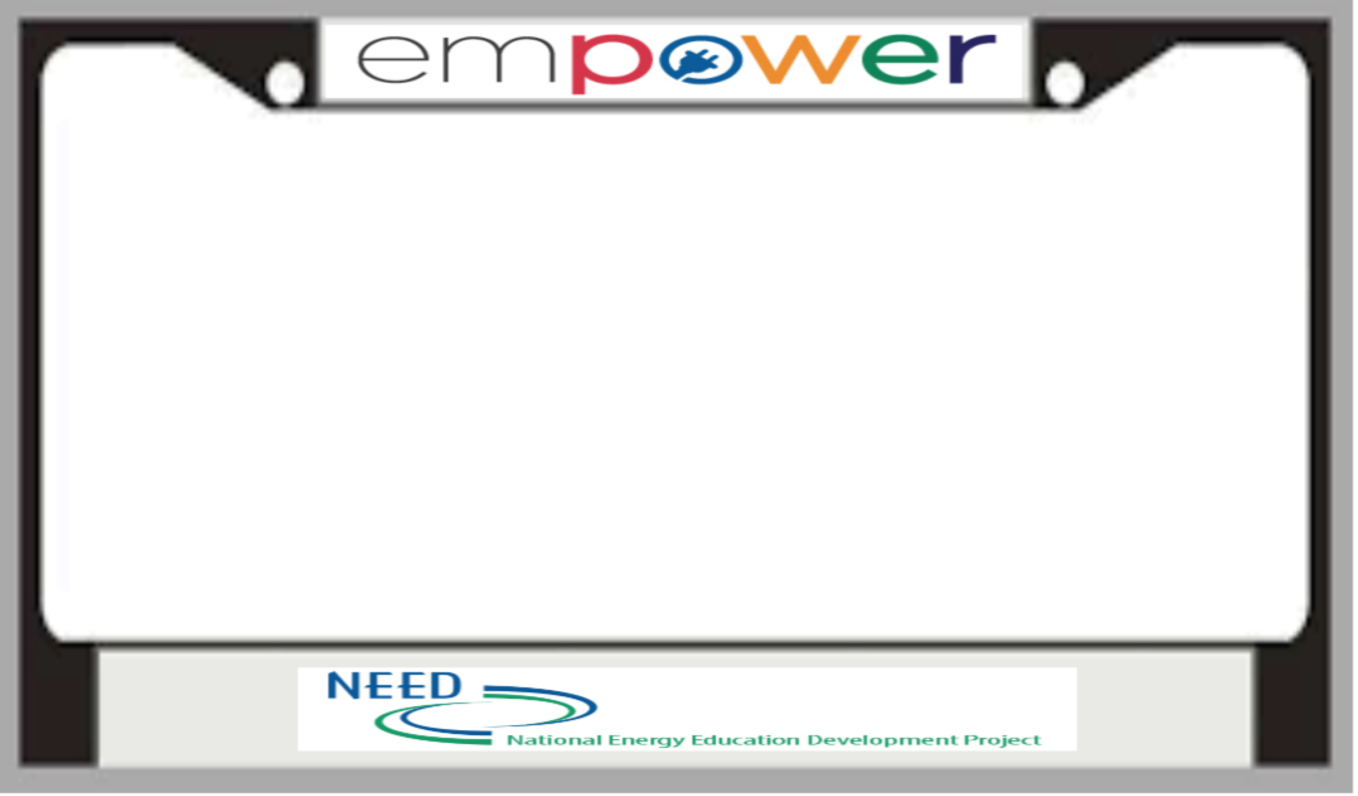 SDIMNT
This plate refers to the material that settled on top of ferns to form fossil fuels.
Sediment
ENERGY BUMPER STUMPERS
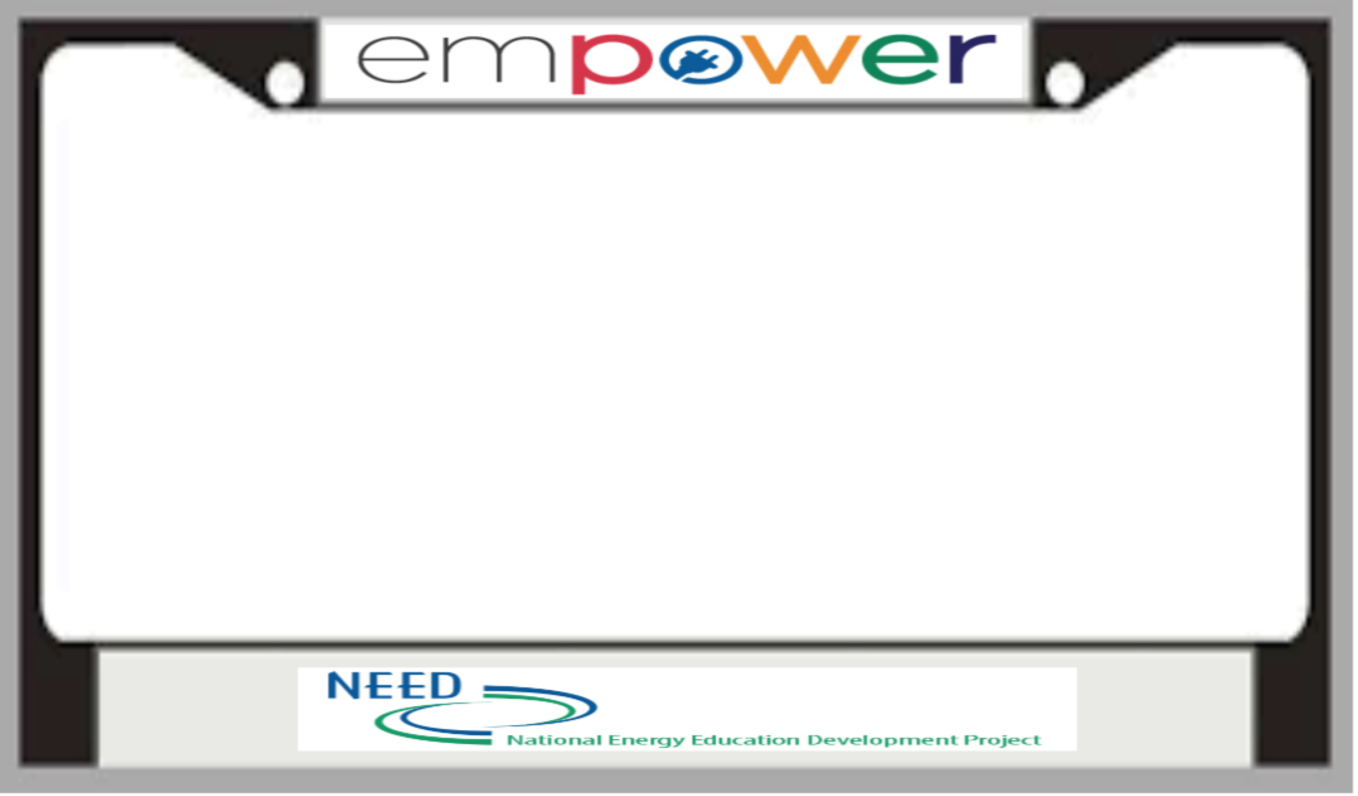 FIRTLIZR
This plate identifies a way to encourage plant growth for biomass fuels.
Fertilizer
ENERGY BUMPER STUMPERS
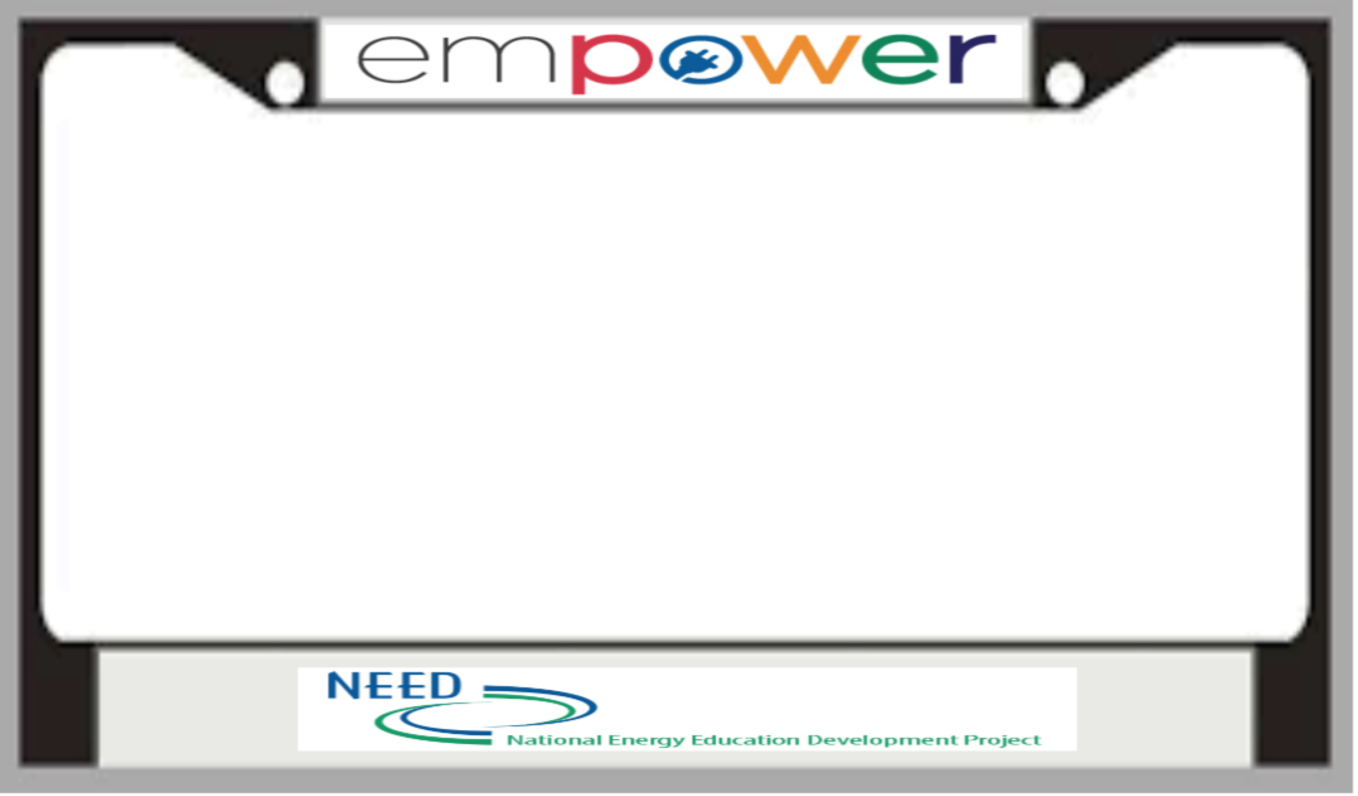 YOTYLTEE
This plate identifies the companies responsible for distributing electricity.
Utilities
ENERGY BUMPER STUMPERS
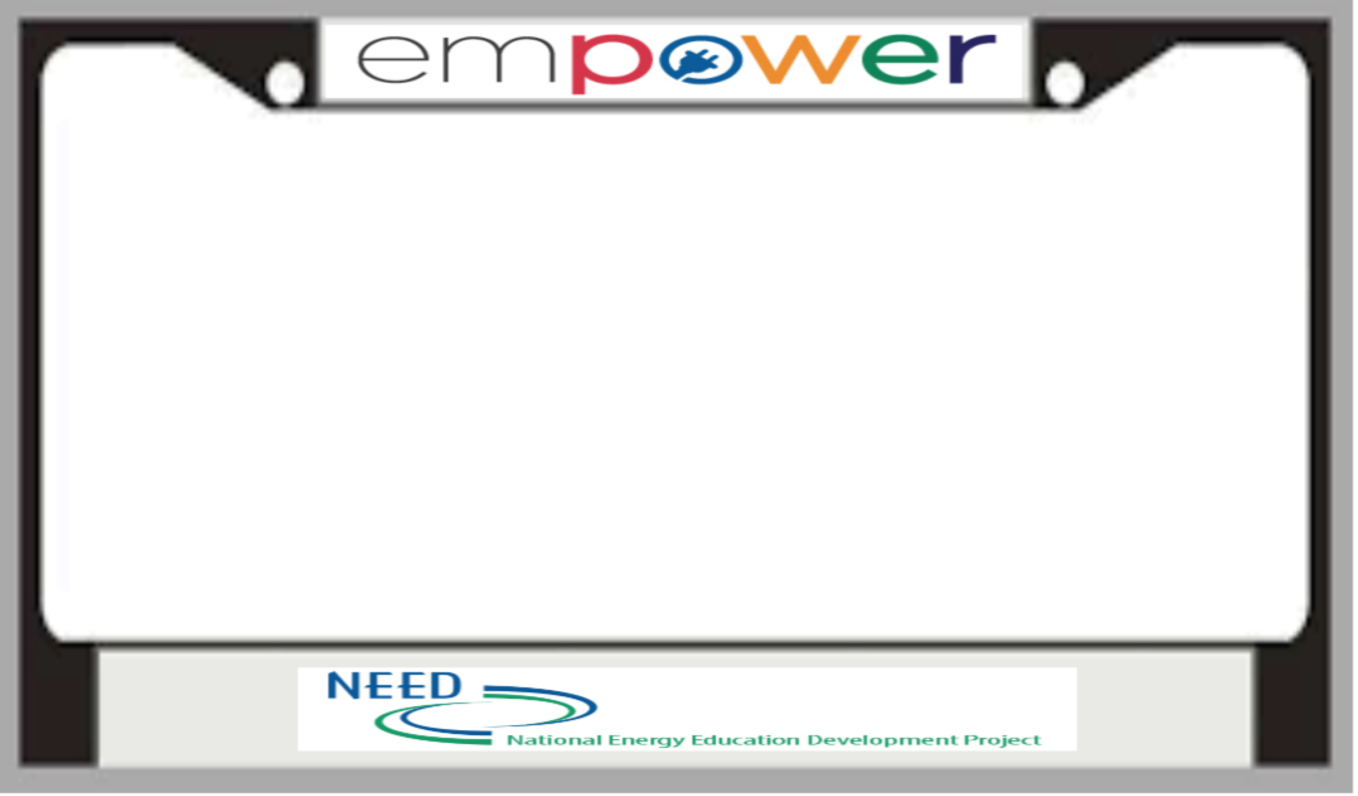 RSRFOR
This plate names the location of potential energy at a hydropower plant.
Reservoir
ENERGY BUMPER STUMPERS
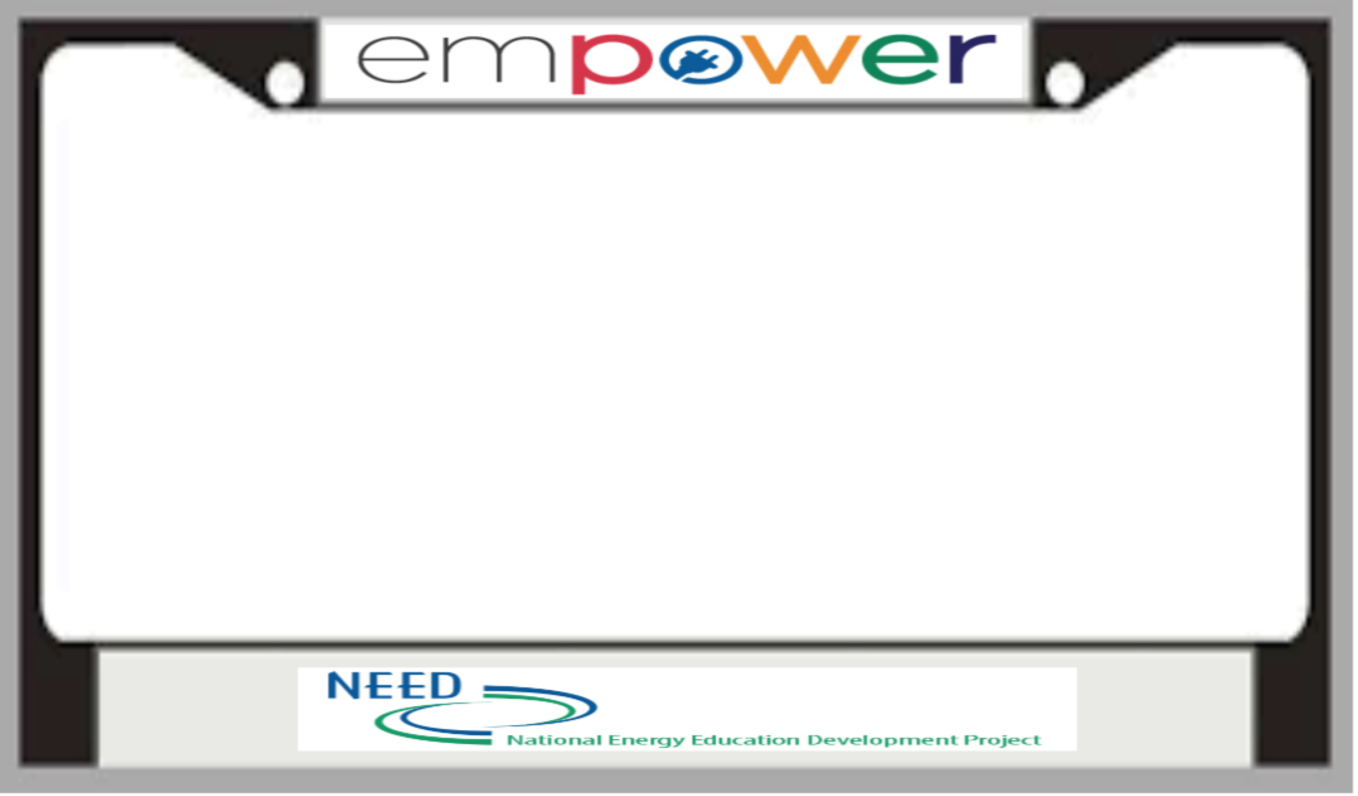 PNSTOK
This plate signals the portion of a hydropower plant that brings the water to the turbine.
Penstock
ENERGY BUMPER STUMPERS
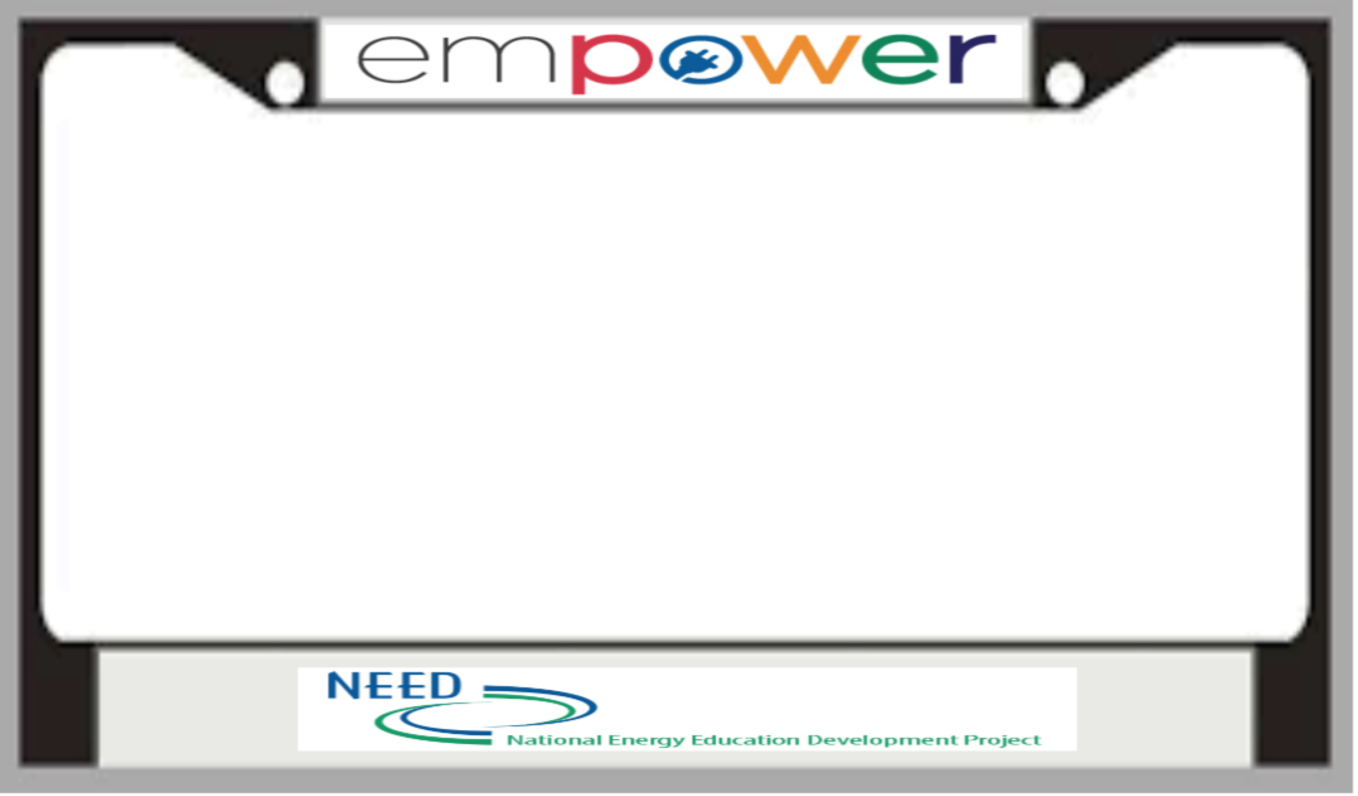 FASYLFUL
This plate identifies a term given to several of the nonrenewable energy sources.
Fossil Fuel
ENERGY BUMPER STUMPERS
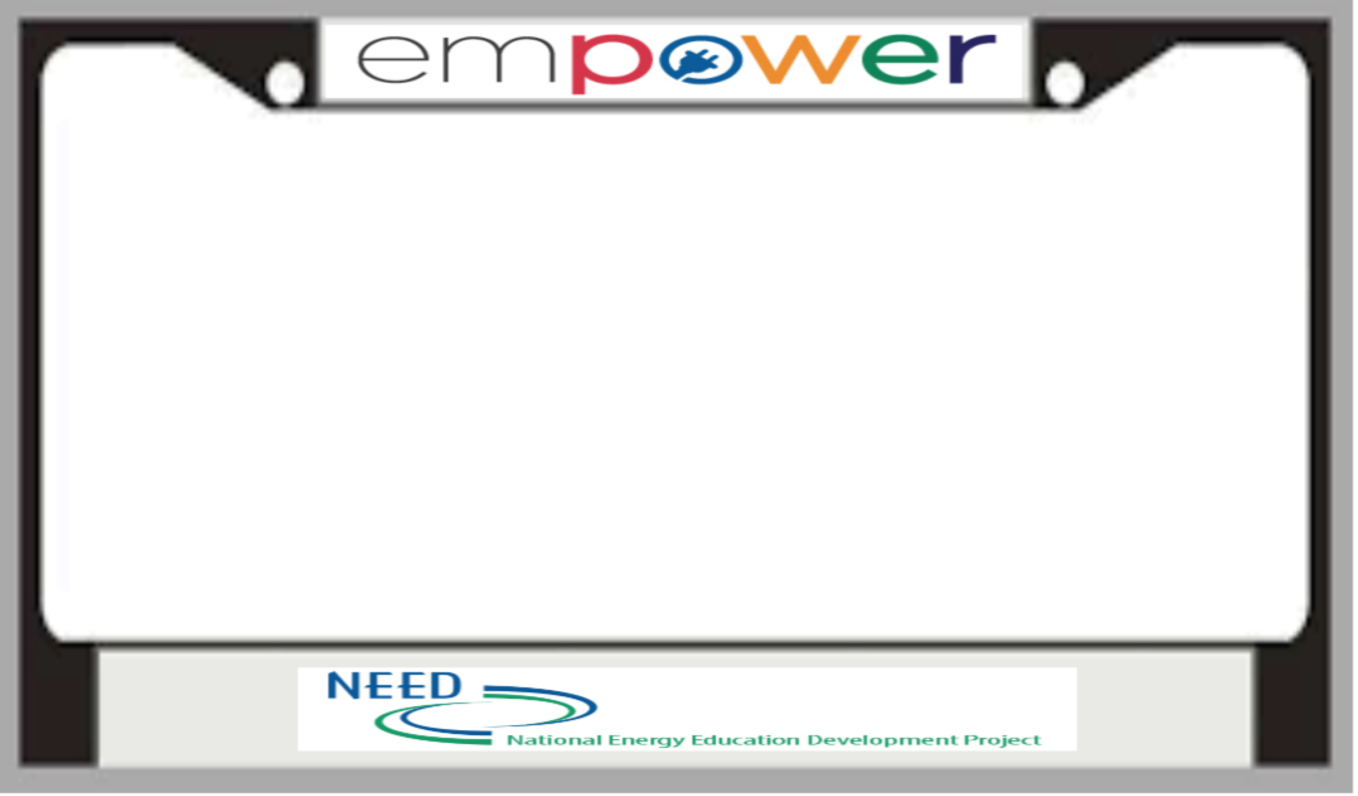 TITLPOWR
This plate names a type of hydropower that is affected by the moon.
Tidal Power
ENERGY BUMPER STUMPERS
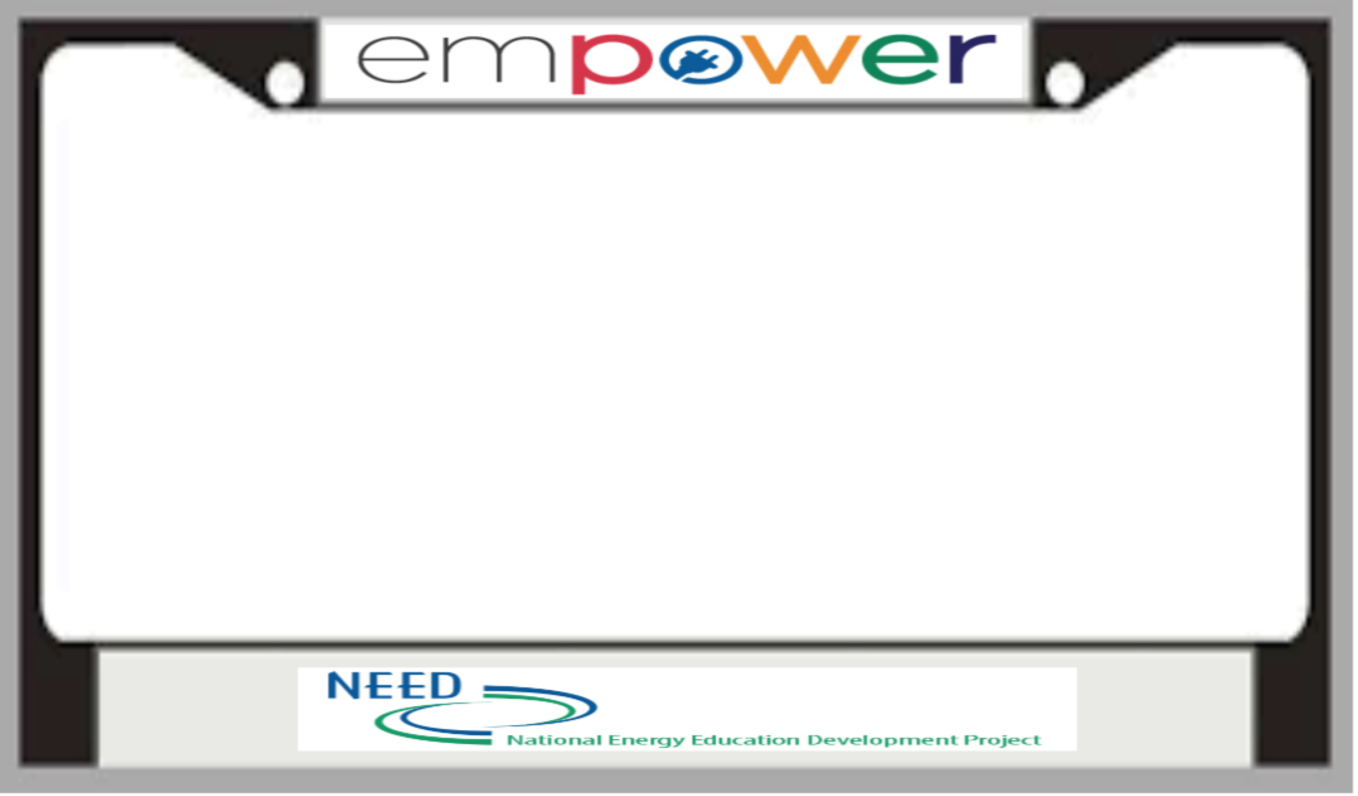 WINTRBIN
This plate refers to another name for a windmill.
Wind Turbine
ENERGY BUMPER STUMPERS
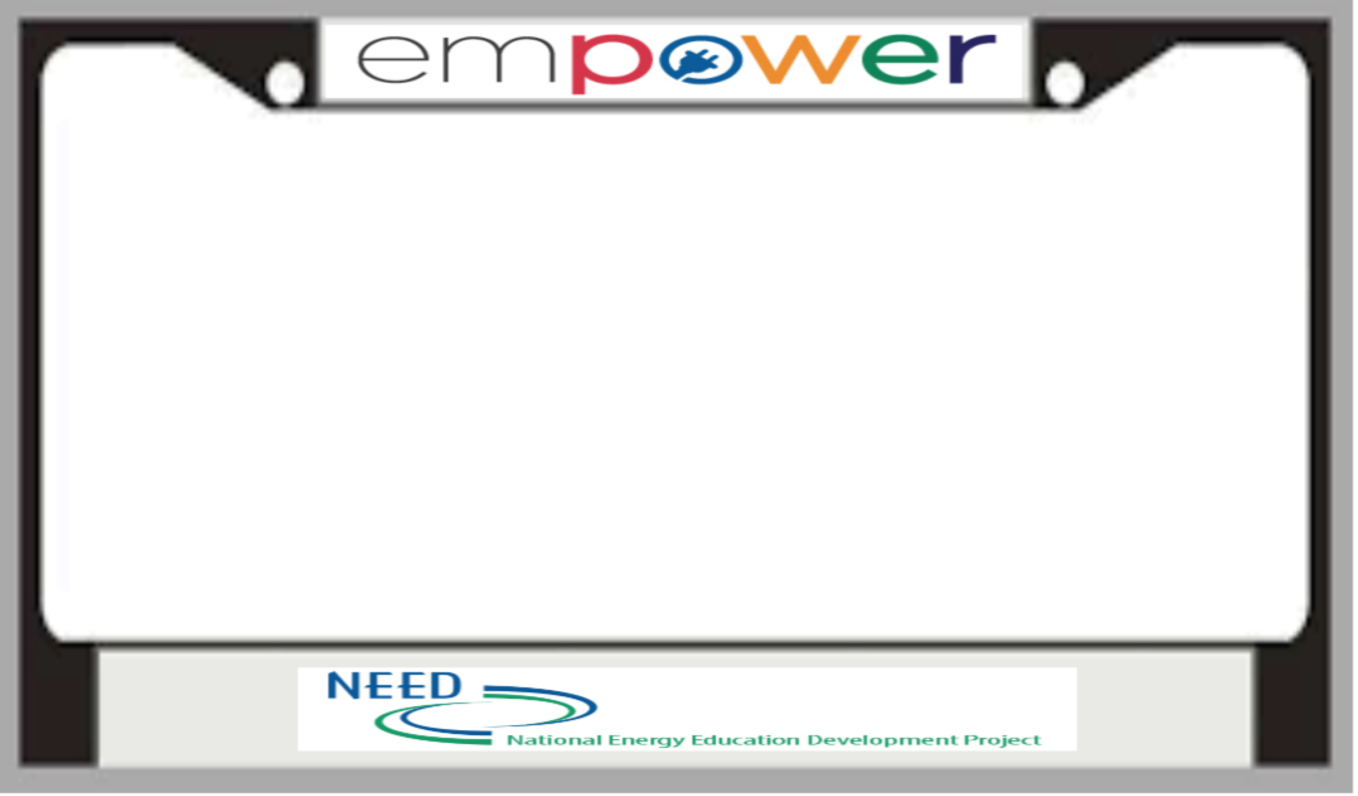 LYMSTON
This plate identifies a type of rock in which petroleum is often trapped.
Limestone